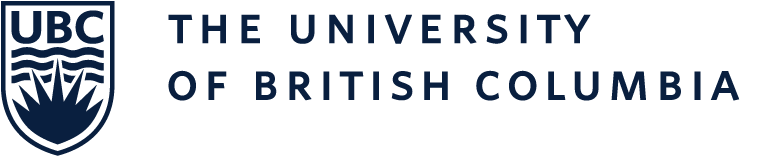 Highly-Charged Radioactive Molecules: Amplifying Sensitivity for New Physics
Rane Simpson
University of British Columbia (UBC) / TRIUMF
[Speaker Notes: Talking Points:
-Introduction
-Talk will concern the use of radioactive molecules as a tool in the search for a permanent EDM
-Experiment is quite early, will touch on some accomplished goals, and then how the experiment will proceed]
New Physics Searches
incredibly successful
Standard Model
matter-antimatter
asymmetry
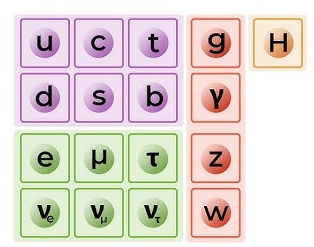 Solution?
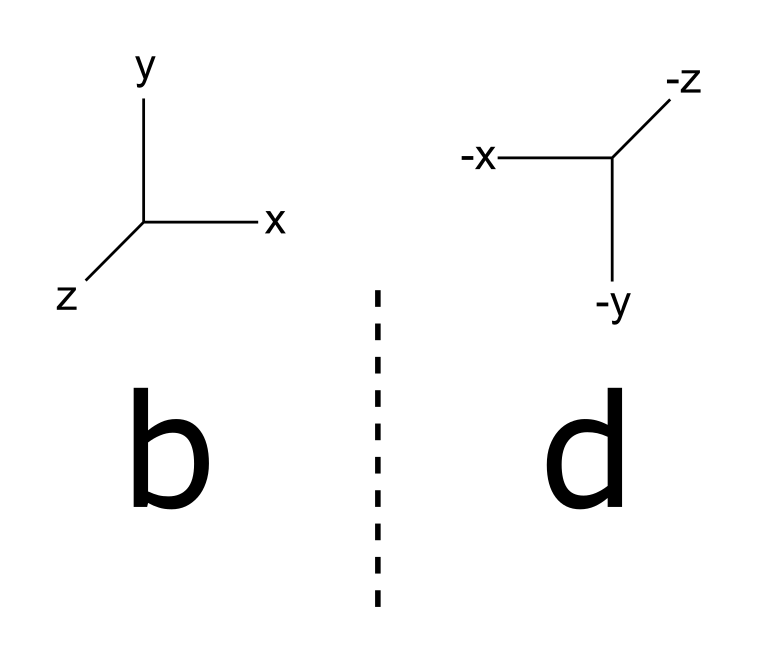 CP 
violation!
Sakharov A.D., Pisma Zh.Eksp.Teor.Fiz. (1967)
2
[Speaker Notes: Talking Points:
-Standard model has successfully predicted particles such as W, Z, Higgs boson
-There are still remaining gaps that it doesn’t account for
-Namely: Matter-Antimatter asymmetry]
Nuclear CP Violation – Atomic Systems
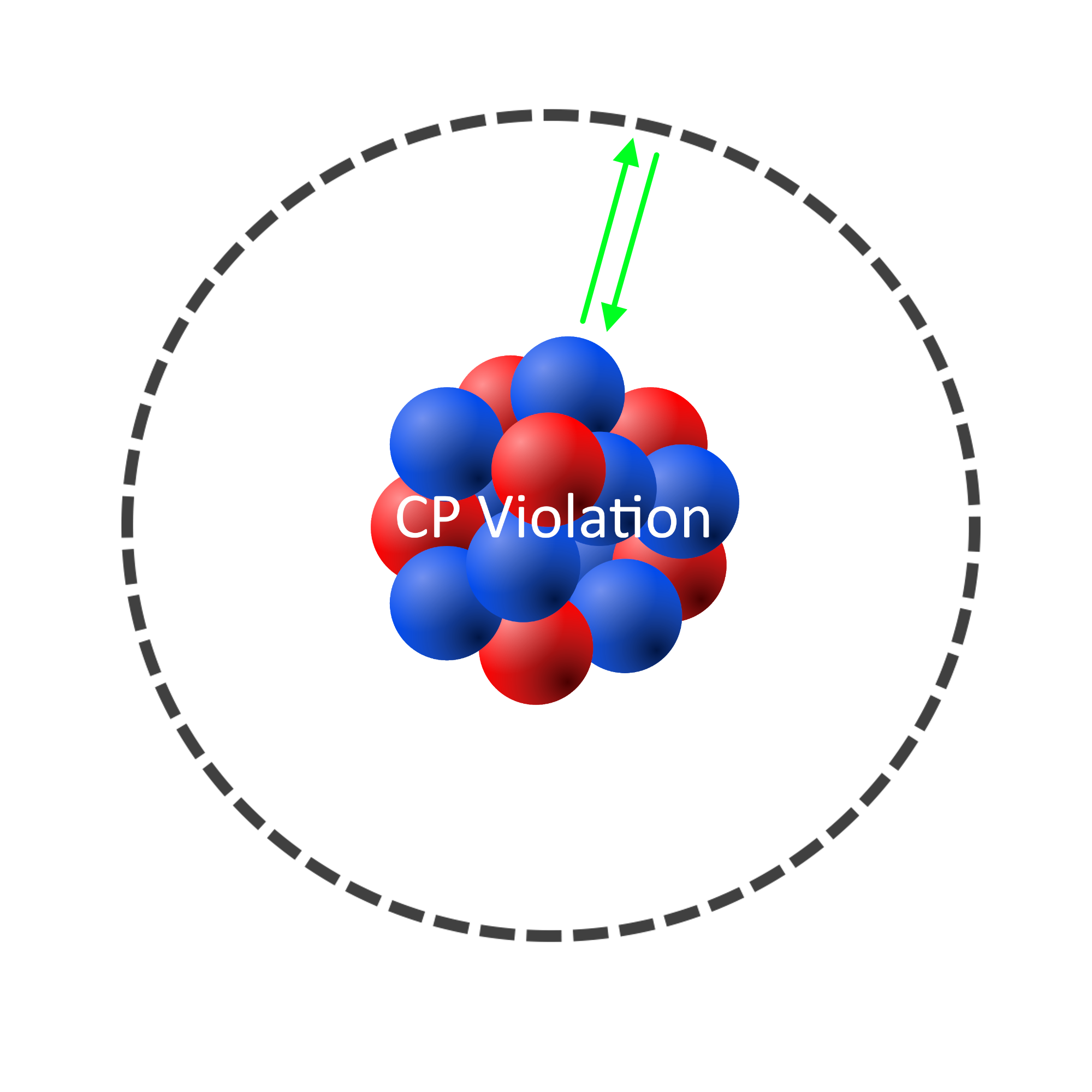 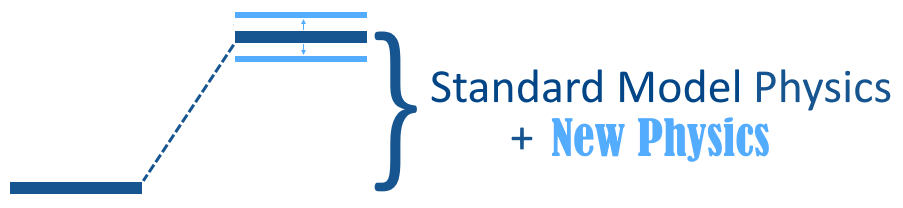 Present upper limit held by 199Hg:
|dHg| < 7.4 x 10-30 e cm
[B. Graner et al., 2016]
3
[Speaker Notes: Talking Points:
-The effective fields present in the polar molecules provide another 3-4 orders of magnitude
-Trapping drastically improves coherence time and therefore statistics and provides yet another ~3 orders of magnitude of improvement]
Enhanced Sensitivity – Radioactive Molecules
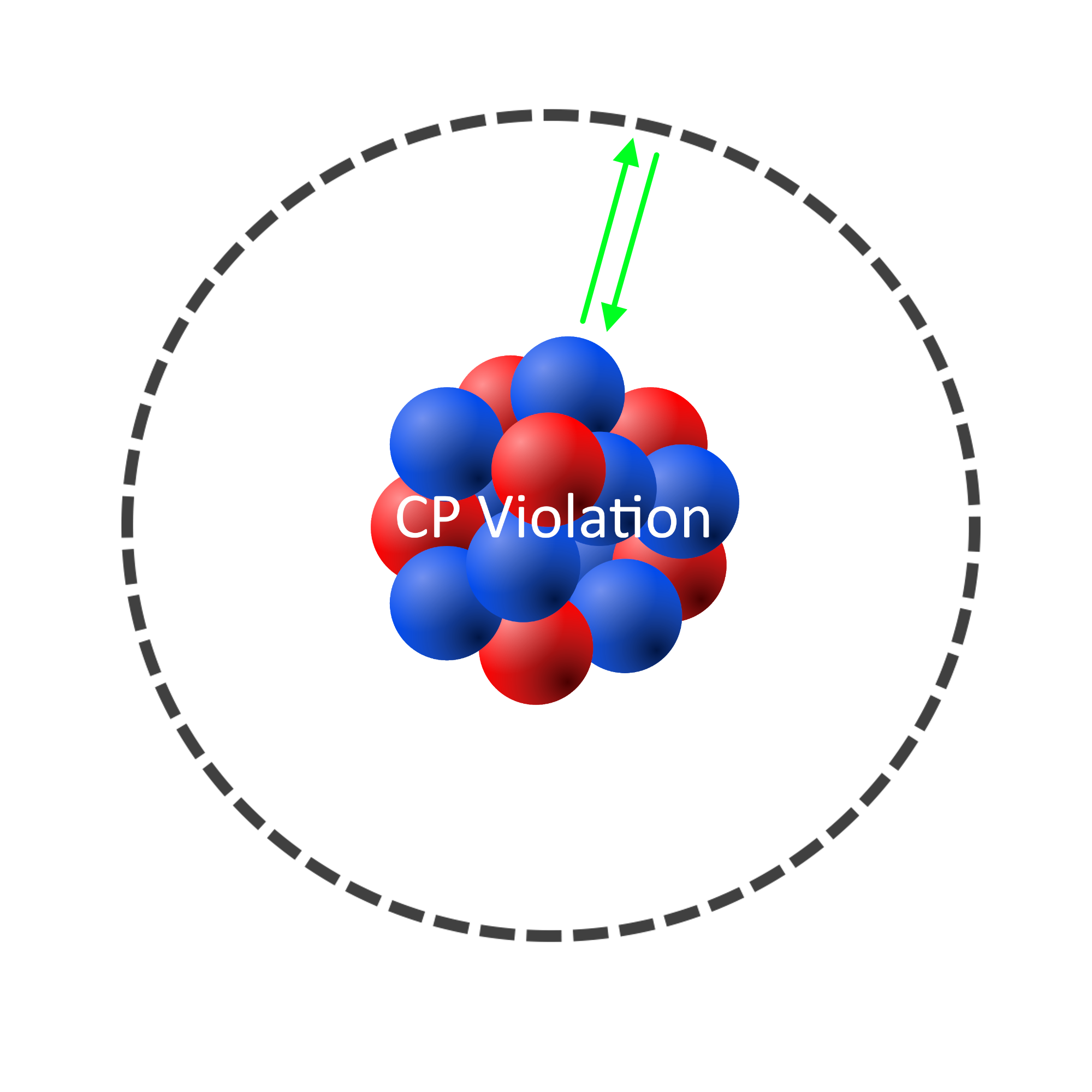 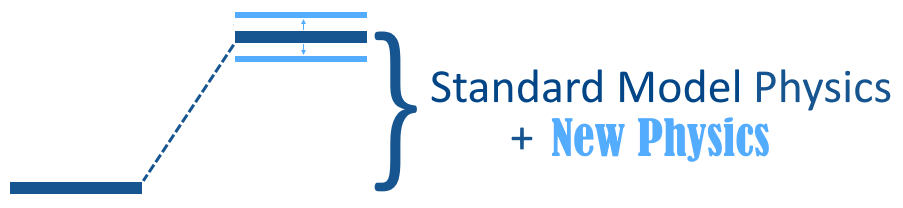 Enhancement factors in our approach: 
octupole deformed nuclide   x 100-1,000
in polar molecule                   x 1,000-10,000
in ion trap                 x 1,000  compared to beam experiments
Compared to spherical atomic nuclei (Hg)
+
3
Laser coolable!
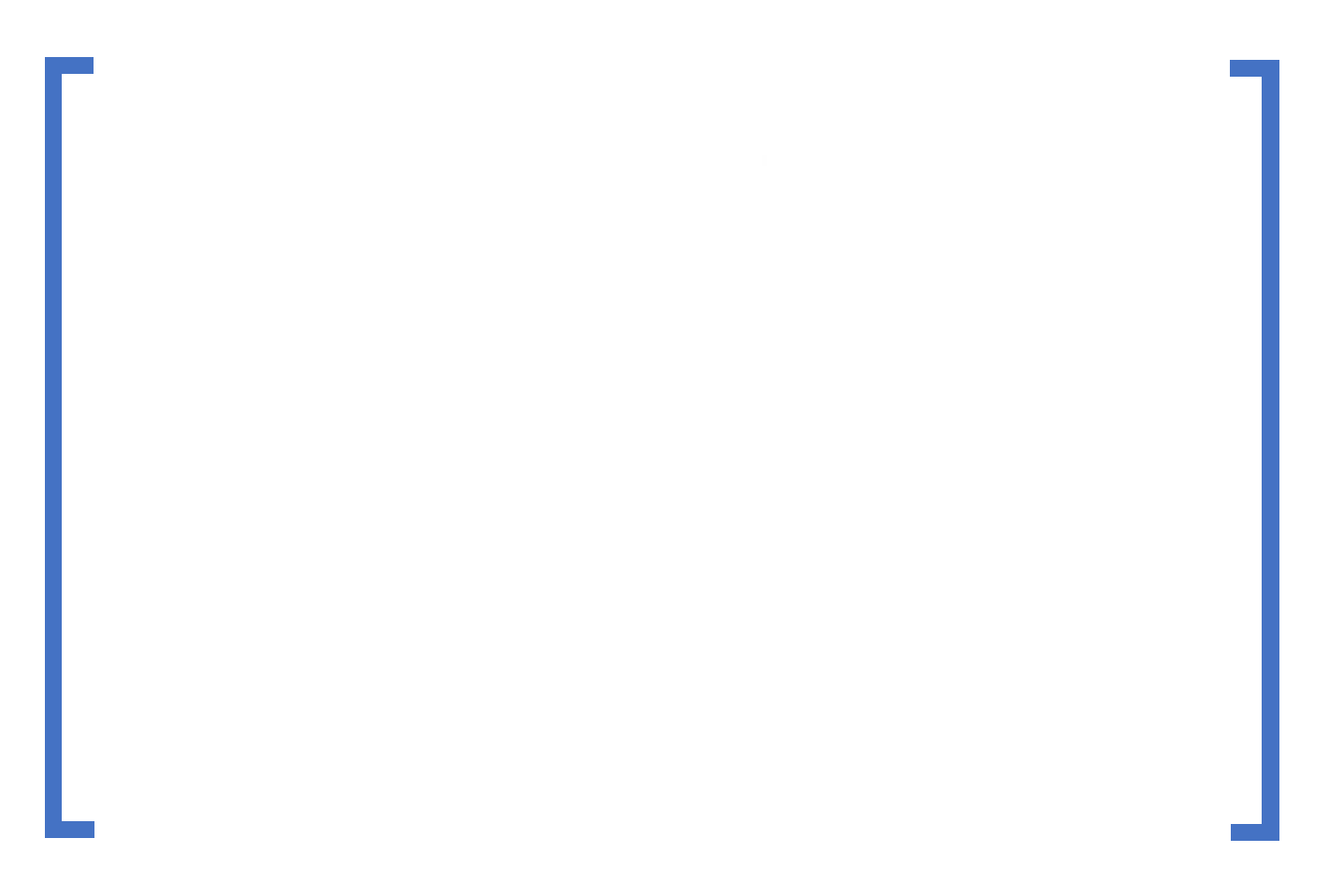 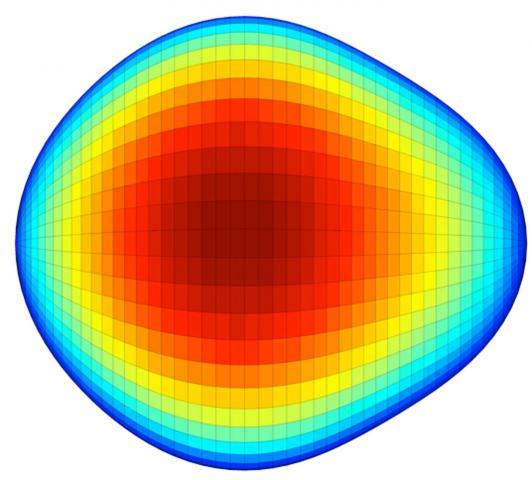 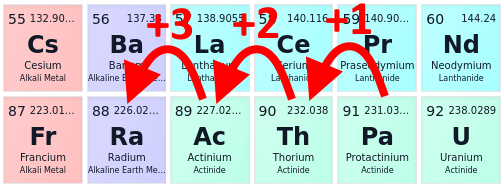 All known cases are radioactive
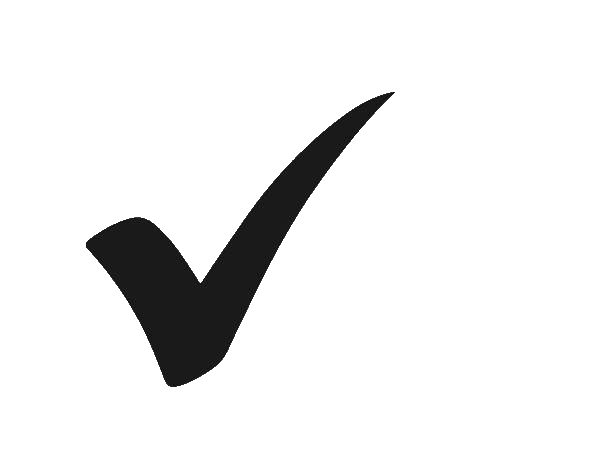 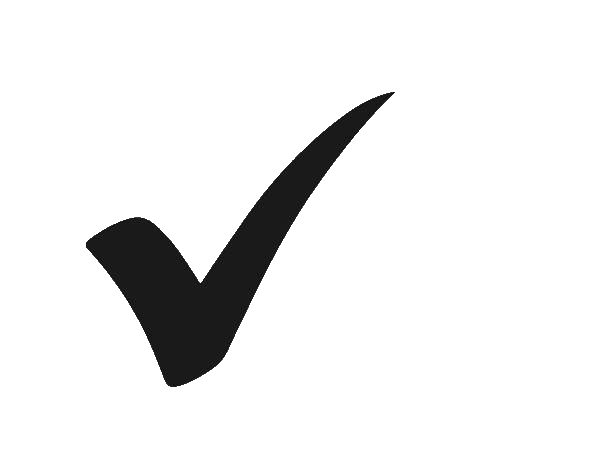 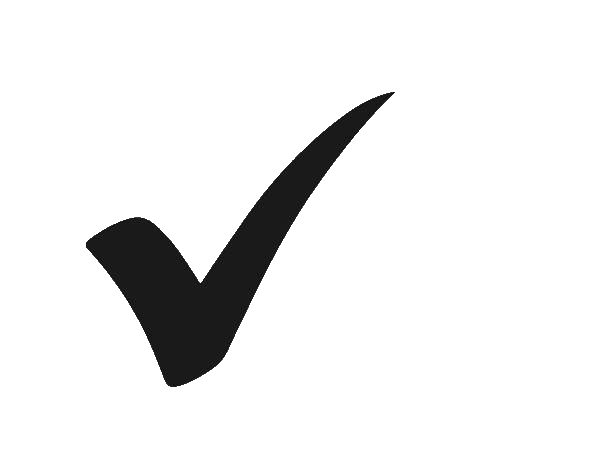 Fluorine
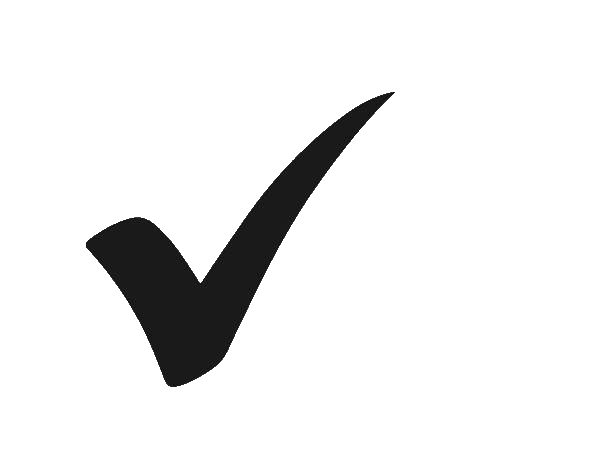 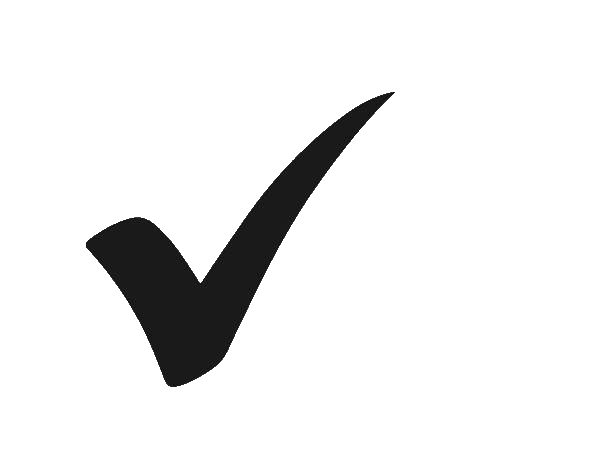 Protactinium
4
[Speaker Notes: Talking Points:
-The effective fields present in the polar molecules provide another 3-4 orders of magnitude
-Trapping drastically improves coherence time and therefore statistics and provides yet another ~3 orders of magnitude of improvement]
Enhanced Sensitivity
Radioactive molecules
+3
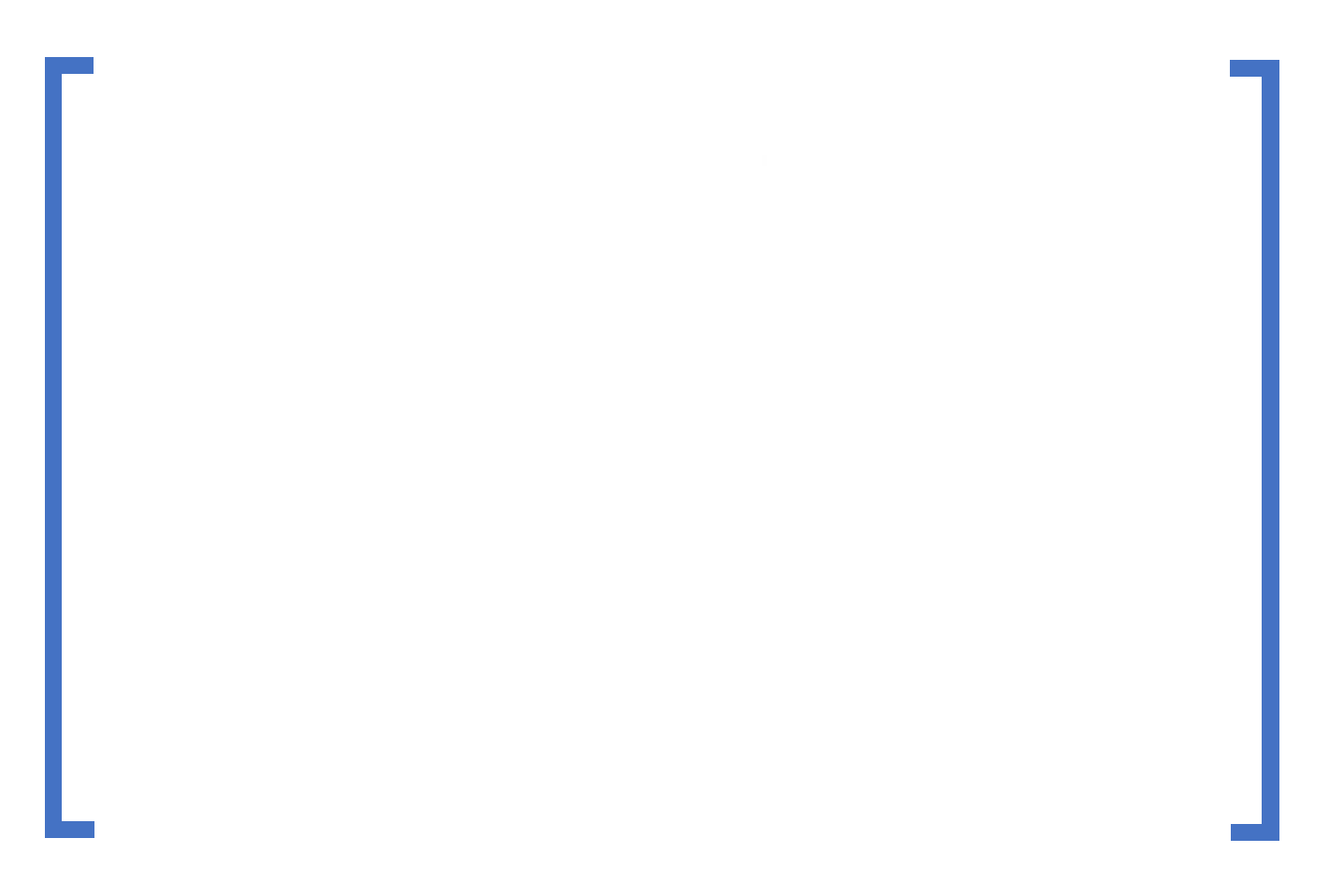 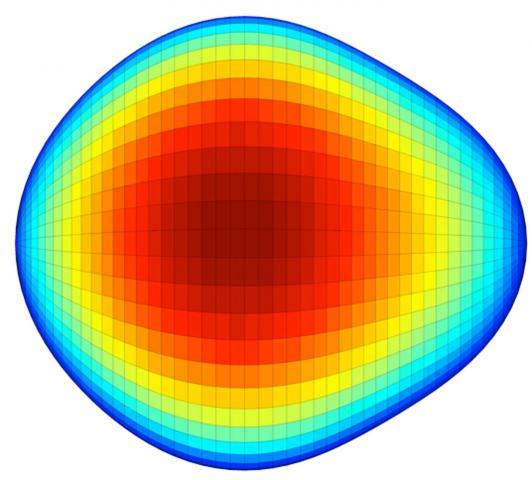 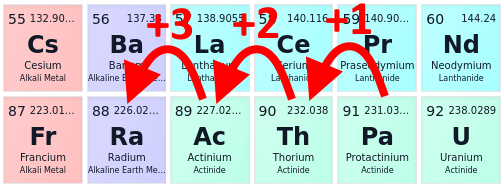 Fluorine
Protactinium
5
[Speaker Notes: Talking Points:
-The effective fields present in the polar molecules provide another 3-4 orders of magnitude
-Trapping drastically improves coherence time and therefore statistics and provides yet another ~3 orders of magnitude of improvement]
Enhanced Sensitivity
Radioactive molecules
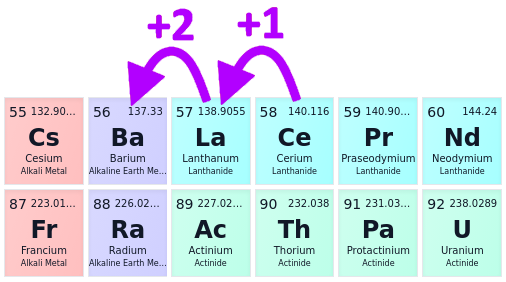 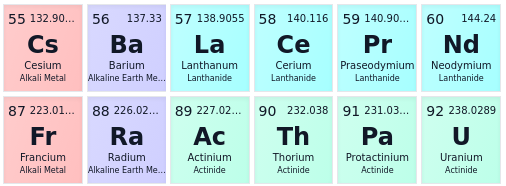 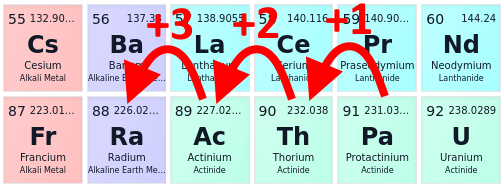 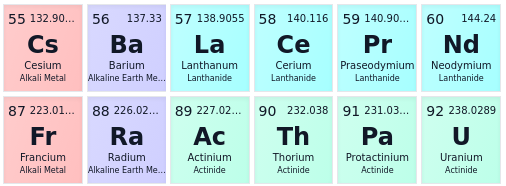 Stable surrogate
+3
+2
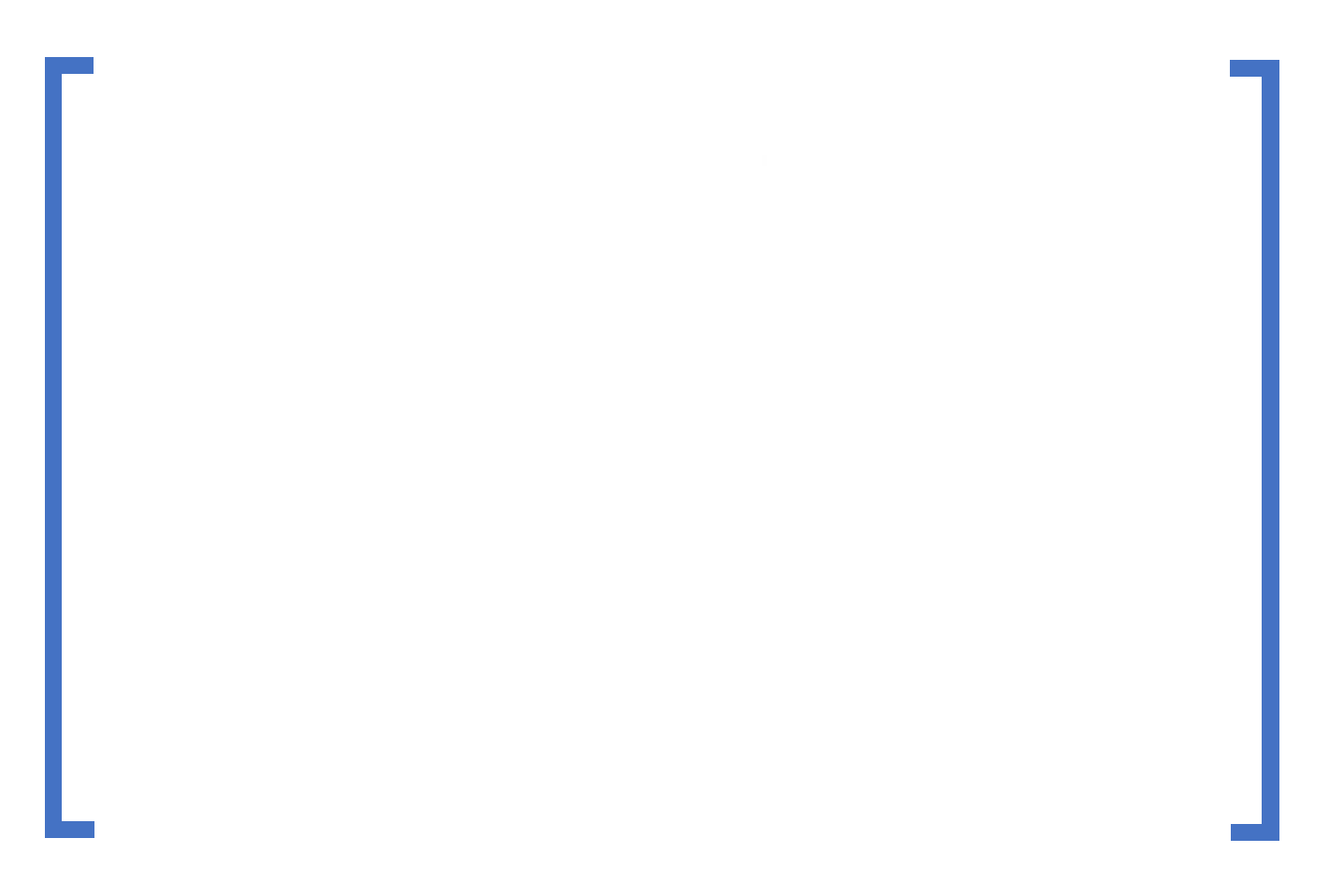 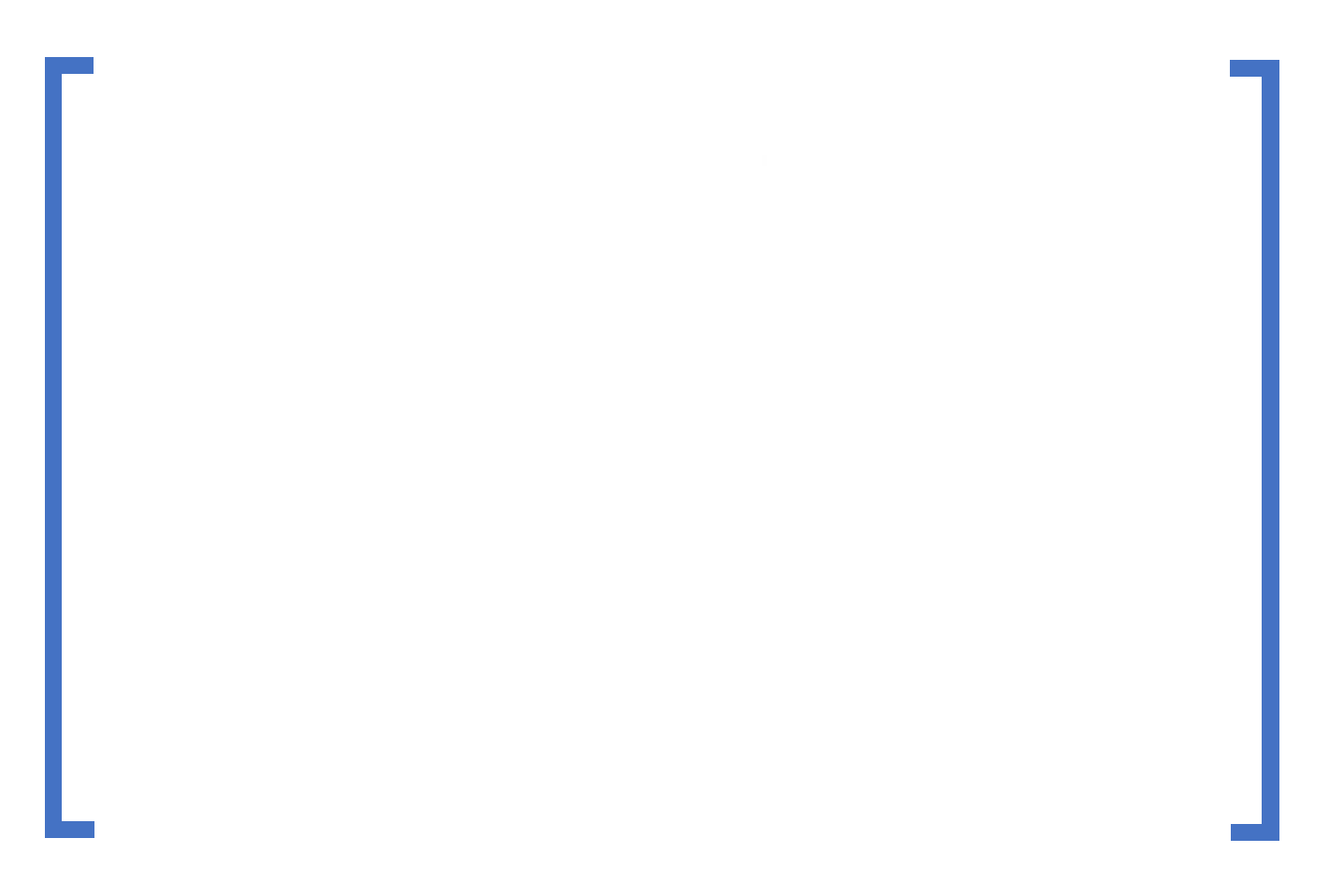 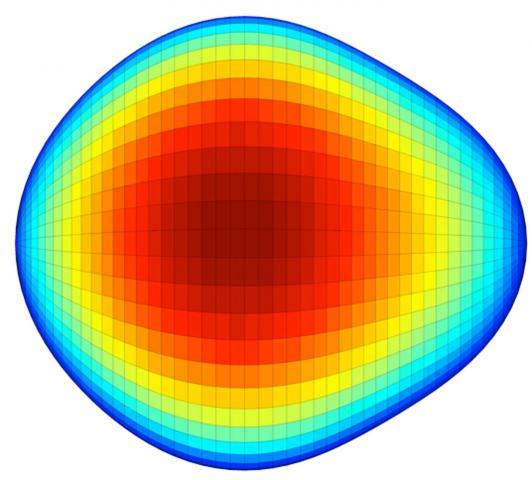 Fluorine
Fluorine
Cerium
Protactinium
5
[Speaker Notes: -Using CeF2+ as a surrogate due to the nature of Pa being difficult to produce/obtain/work with
-CeF2+ if isoelectronic to PaF3+ and have the same valence electron configuration
-Ce is stable and much more easily produced
-But is it actually relevant?]
Credit: Carsten Zülch, Robert Berger
CeF2+ - Electronic Structure
CeF2+
PaF3+
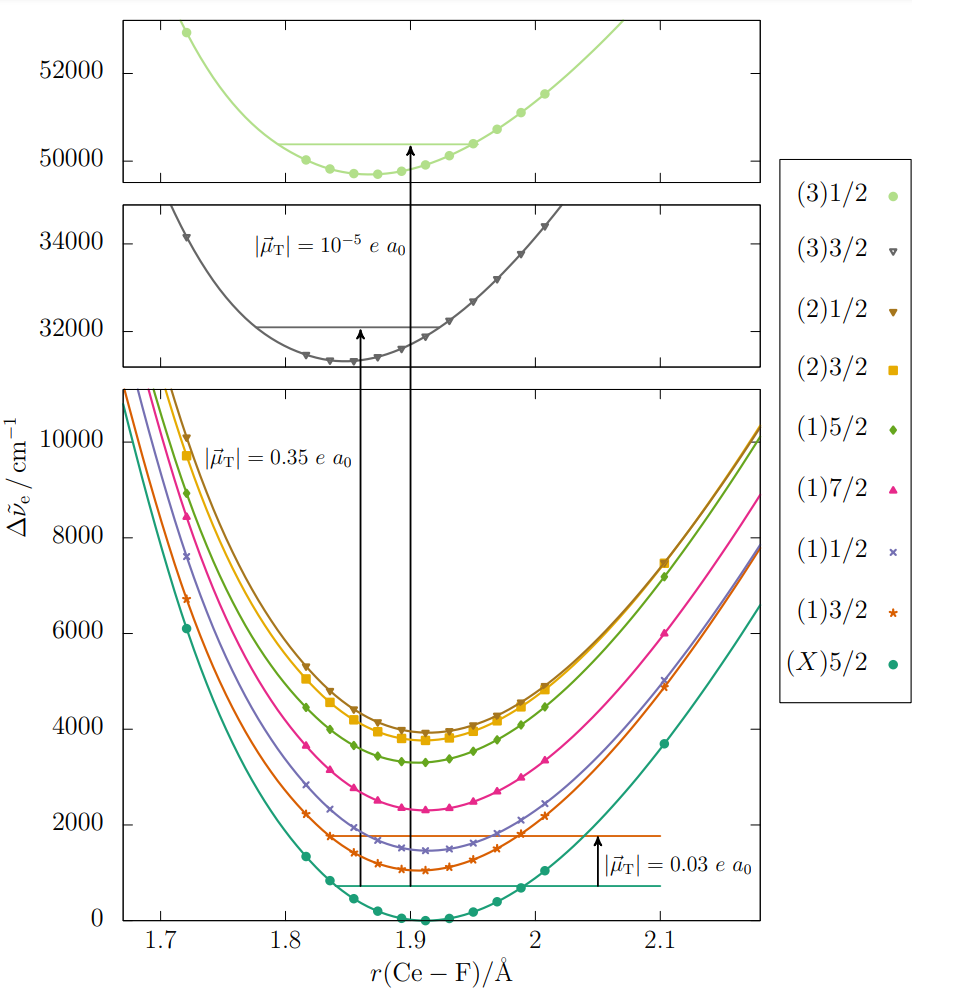 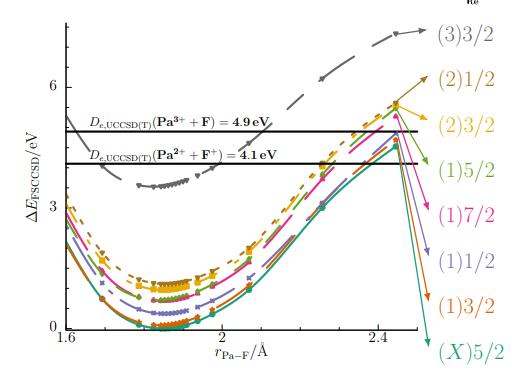 Same ground state
Seven lowest lying states show well-ordered, quasi-parallel, compressed structure
6
[Speaker Notes: -Electronic structure of CeF2+ is shown to be the same as PaF3+ for the 7 lowest lying states
-Most importantly, the ground state is the same, meaning the hyperfine structure will look similar and can be used as a parallel to PaF3+]
Credit: Carsten Zülch, Robert Berger
CeF2+ - PaF3+ Comparison
CeF2+
PaF3+
Ground State:	X(5/2)				X(5/2)
Prospects for
Quantum Control:
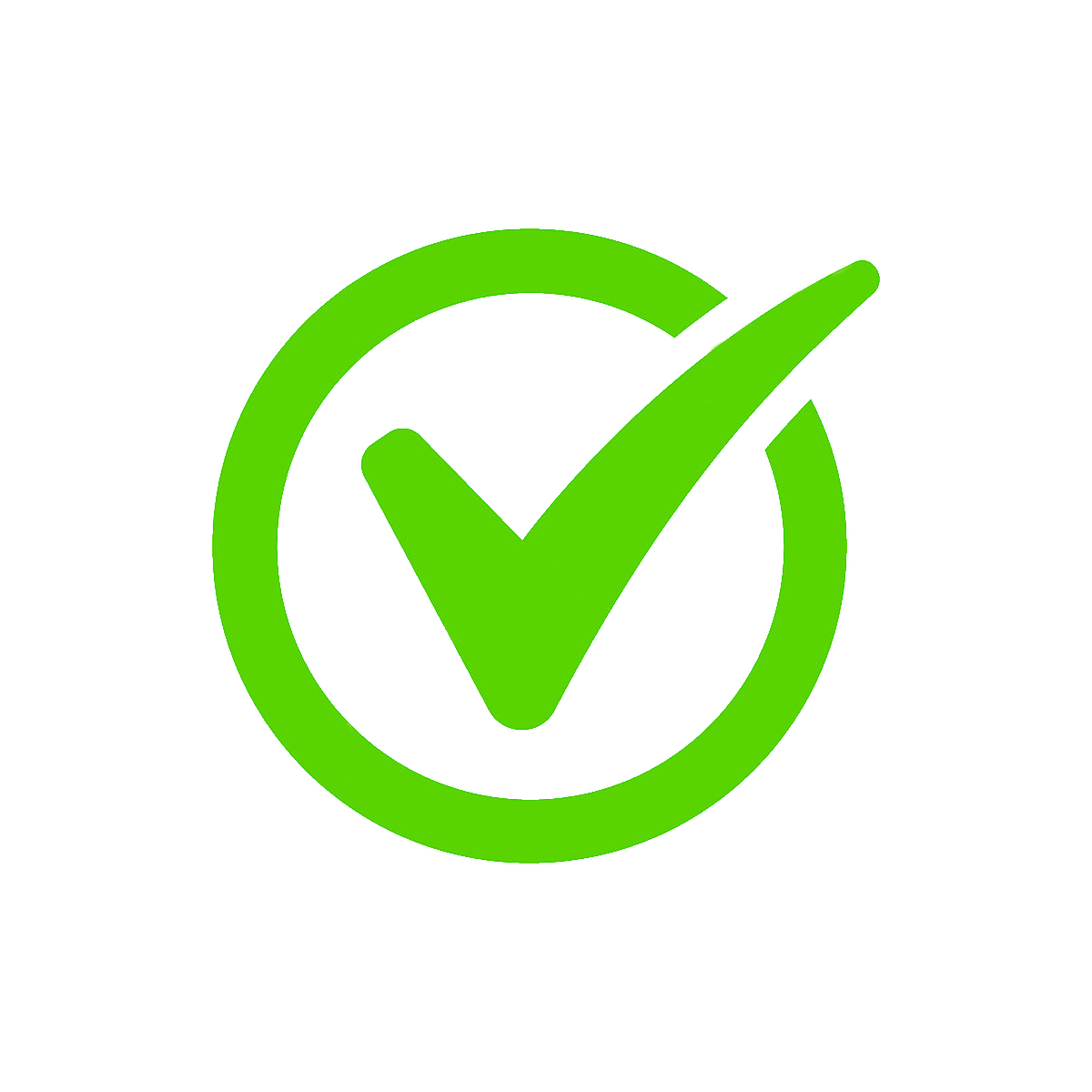 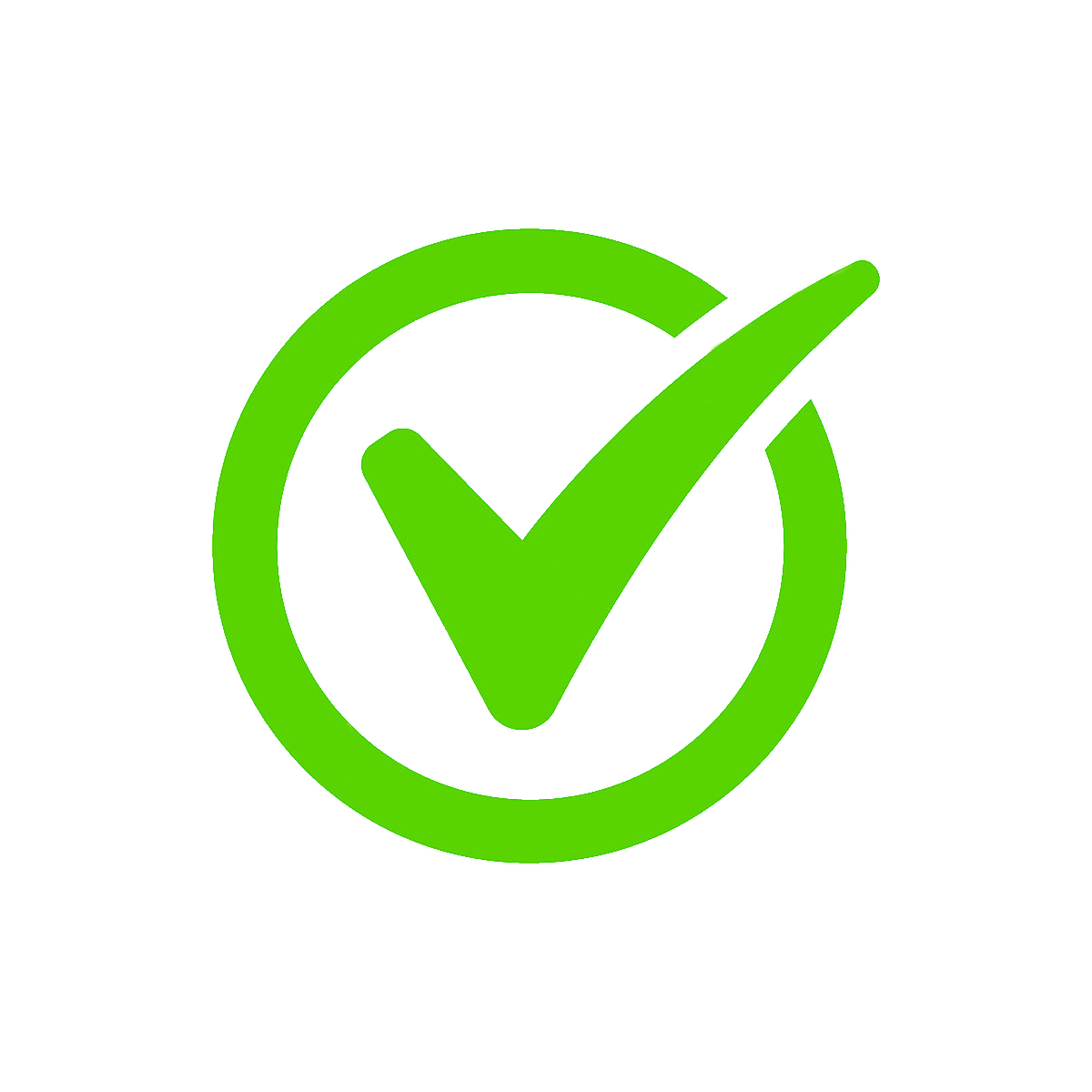 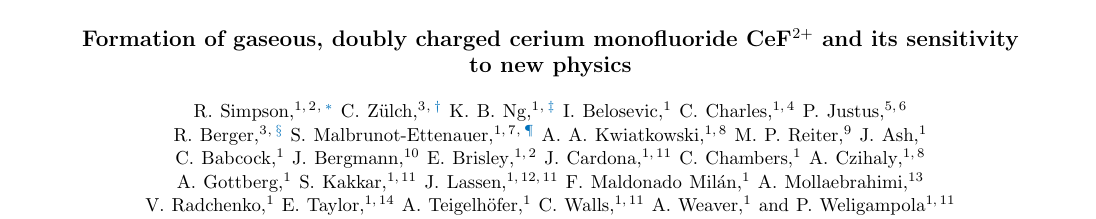 6
[Speaker Notes: -Electronic structure of CeF2+ is shown to be the same as PaF3+ for the 7 lowest lying states
-Most importantly, the ground state is the same, meaning the hyperfine structure will look similar and can be used as a parallel to PaF3+]
CeF2+ - Brief Look at Quantum Control
Ce140
I = 0
Not sensitive nuclear to P, T  Odd effects
Sensitive to nuclear P, T  Odd effects
I ≠ 0
Ce141
Leads to larger δmf and additional hyperfine structures
Higher complexity leads to more challenges in the development of a measurement scheme but also provides more opportunities
7
[Speaker Notes: -Electronic structure of CeF2+ is shown to be the same as PaF3+ for the 7 lowest lying states
-Most importantly, the ground state is the same, meaning the hyperfine structure will look similar and can be used as a parallel to PaF3+]
The TITAN Experiment
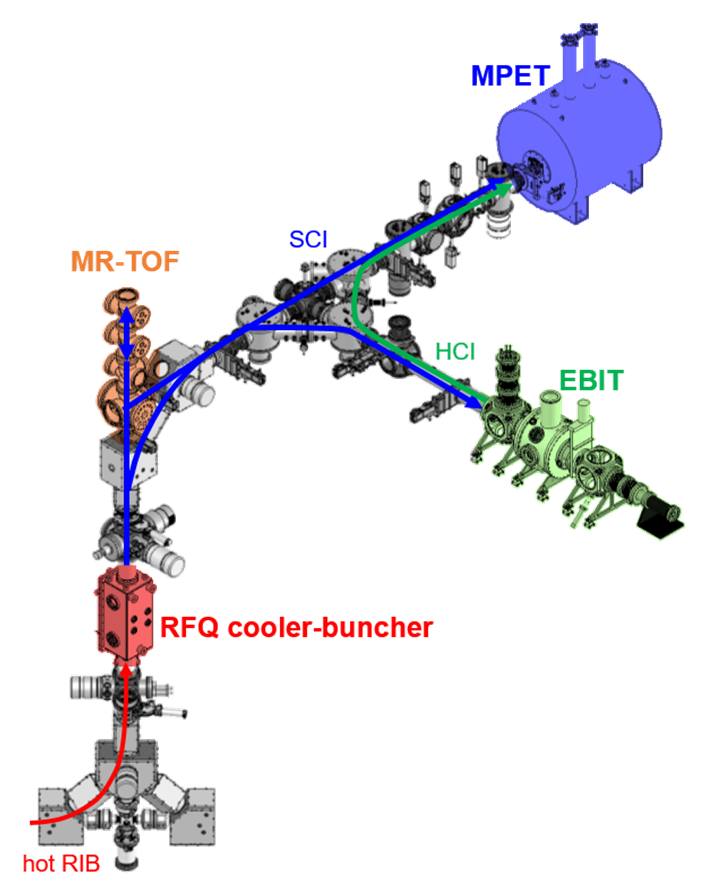 Molecule Formation
Identification
7
[Speaker Notes: -Now that we know CeF2+ is valuable as a surrogate, lets look at the experimental section
-Since RadMol is newly established at TRIUMF, we are still working towards setting up our own hardware
-In order to pursue science in the meantime, we have collaborated with TITAN in order to take advantage of their trapping and detection systems]
Experimental Outline
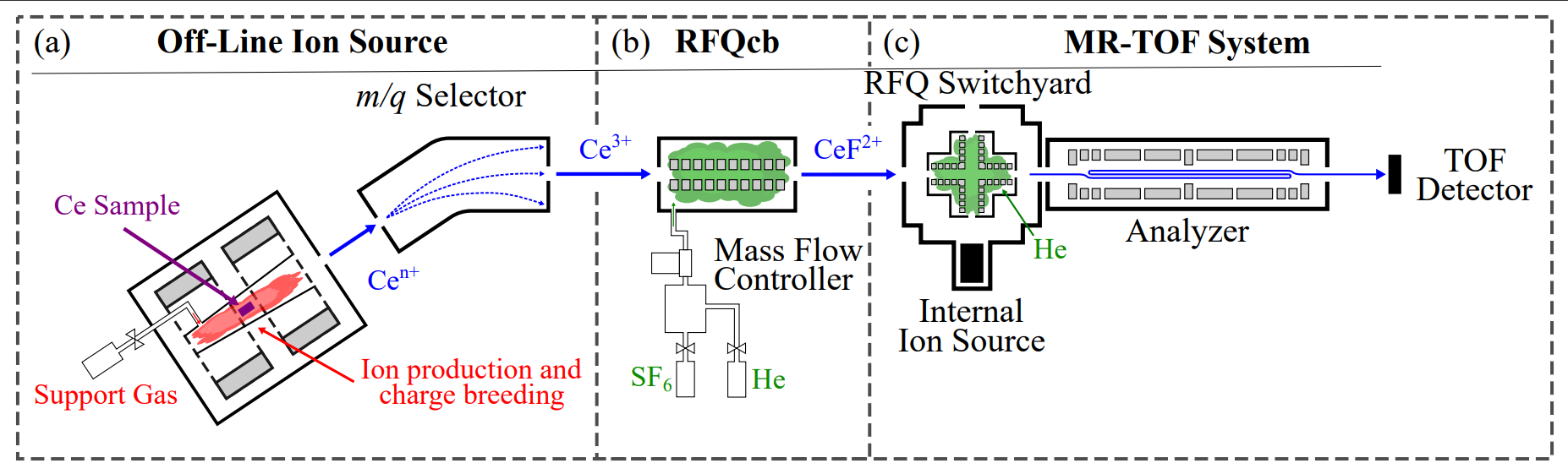 Ion production
Molecule Formation
Species Identification
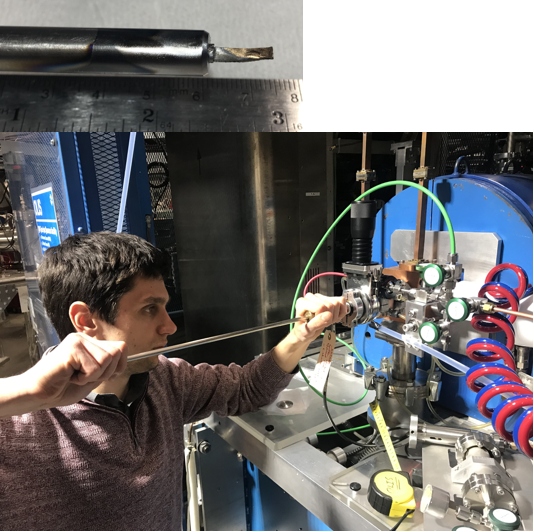 8
Credit: Chris Charles, Phillip Justus
[Speaker Notes: Talking Points:
-The first step in forming UF3+ is to form the molecule in the first place
-This was done by sending U+ into the TITAN experiment while injecting trace amounts of SF6 into the RFQ
-The result was the successful formation of UF+, UF2-4+]
Triply Charged Cerium – No SF6 Injection
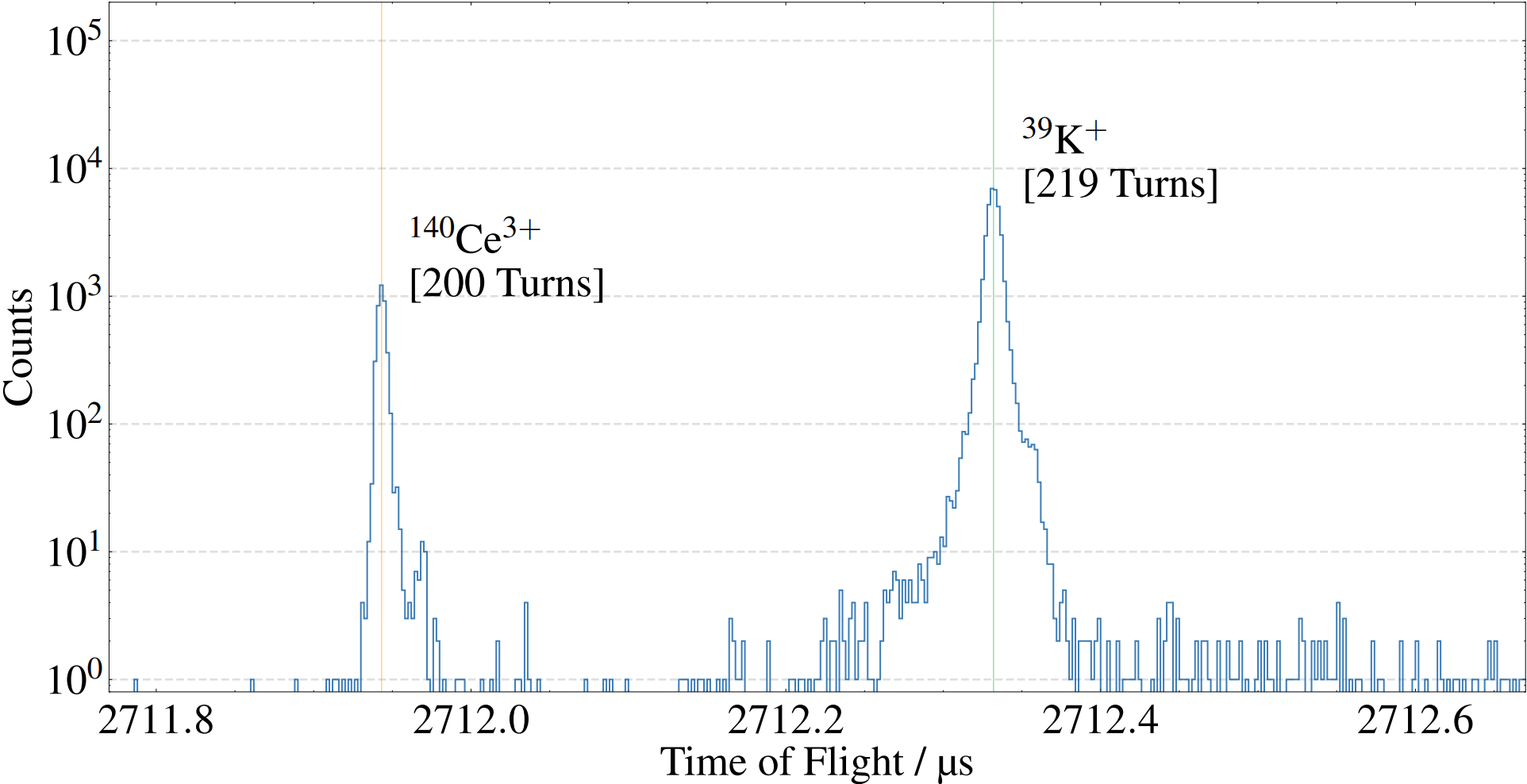 Ion of interest
Calibrant
9
[Speaker Notes: Talking points:
-238k resolution on Ce3+ high turn scan
-This confirmed that the RFQ was clean enough to permit transport of the Ce3+ atomic ions]
Doubly Charged Cerium Fluoride – w/ SF6 Injection
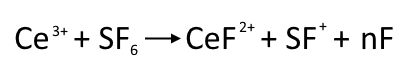 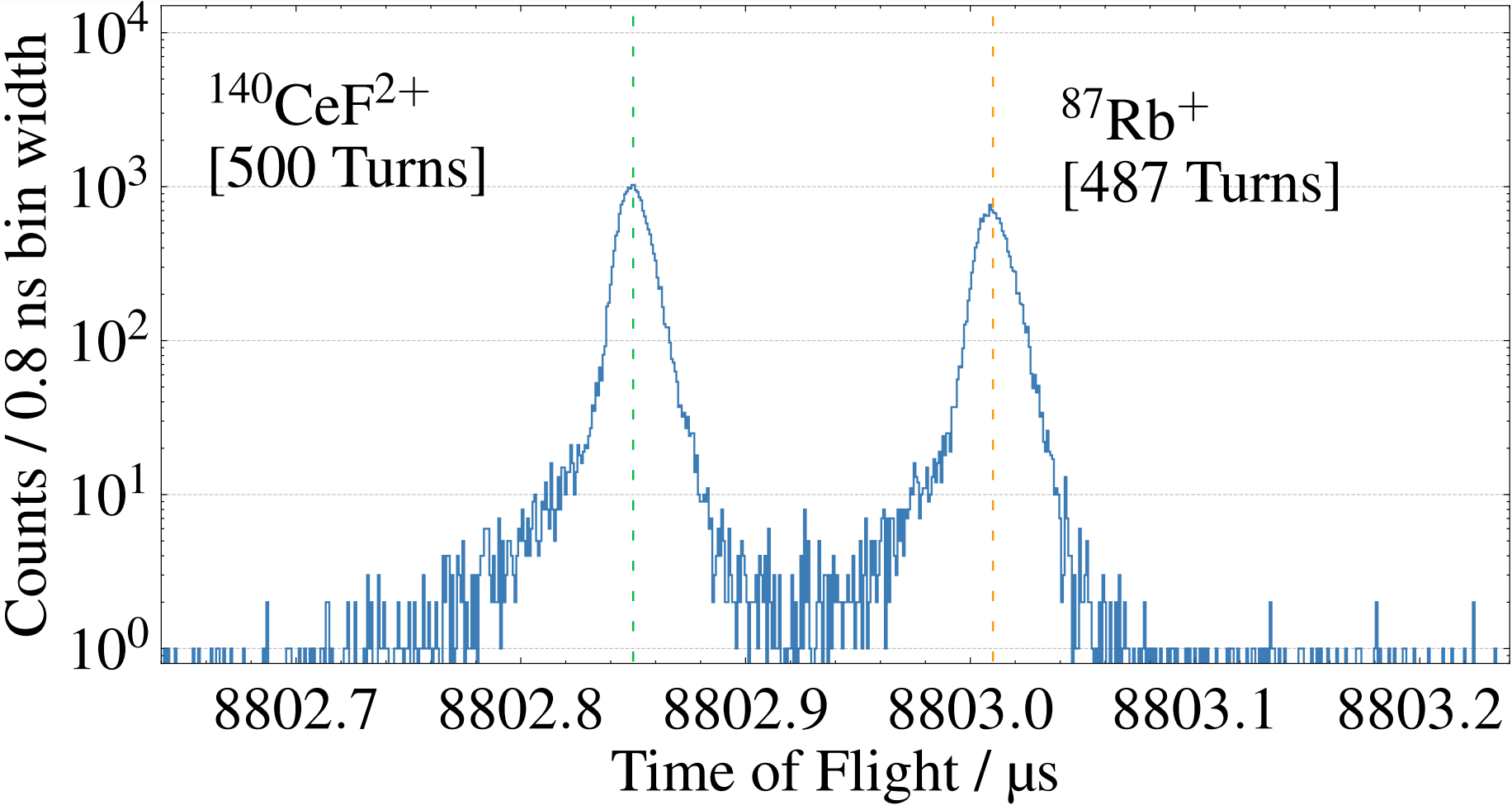 10
[Speaker Notes: Talking points:
-238k resolution on Ce3+ high turn scan
-This confirmed that the RFQ was clean enough to permit transport of the Ce3+ atomic ions]
Outlook
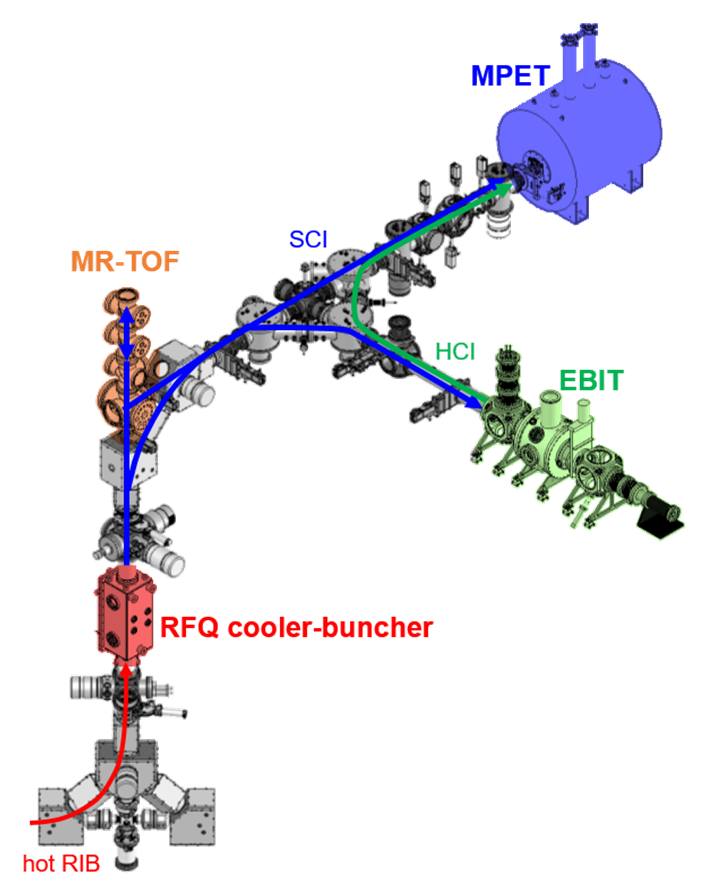 1) Further development of charge breeding techniques to increase the charge state further
2) Commissioning of an offline setup is ongoing in which spectroscopy can realistically be employed
11
Summary
The observation of an EDM of any kind would indicate CP violation and possibly lead to BSM physics
PaF3+ represents a system which is expected to exhibit extreme sensitivity to P, T - odd effects inside the nucleus
Due to the difficulty in producing protactinium beams, CeF2+ was chosen as a surrogate in order to develop production techniques and measurement schemes
Using ab initio methods, the electronic structure of CeF2+ has been shown to have many similarities to that of PaF3+, confirming the value of the more stable molecule
CeF2+ has been produced at the TITAN facility at TRIUMF, representing the first step to exploiting the opportunities present in this system
Next Steps
Continue developing techniques for various CeF2+ and PaF3+ production mechanisms
Port these techniques over to an offline set up in which laser spectroscopy is more feasible
12
Summary
The observation of an EDM of any kind would indicate CP violation and possibly lead to BSM physics
PaF3+ represents a system which is expected to exhibit extreme sensitivity to P, T - odd effects inside the nucleus
Due to the difficulty in producing protactinium beams, CeF2+ was chosen as a surrogate in order to develop production techniques and measurement schemes
Using ab initio methods, the electronic structure of CeF2+ has been shown to have many similarities to that of PaF3+, confirming the value of the more stable molecule
CeF2+ has been produced at the TITAN facility at TRIUMF, representing the first step to exploiting the opportunities present in this system
Next Steps
Continue developing techniques for various CeF2+ and PaF3+ production mechanisms
Port these techniques over to an offline set up in which laser spectroscopy is more feasible
12
Thank You
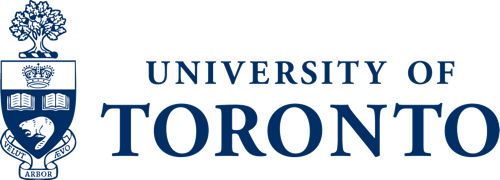 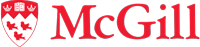 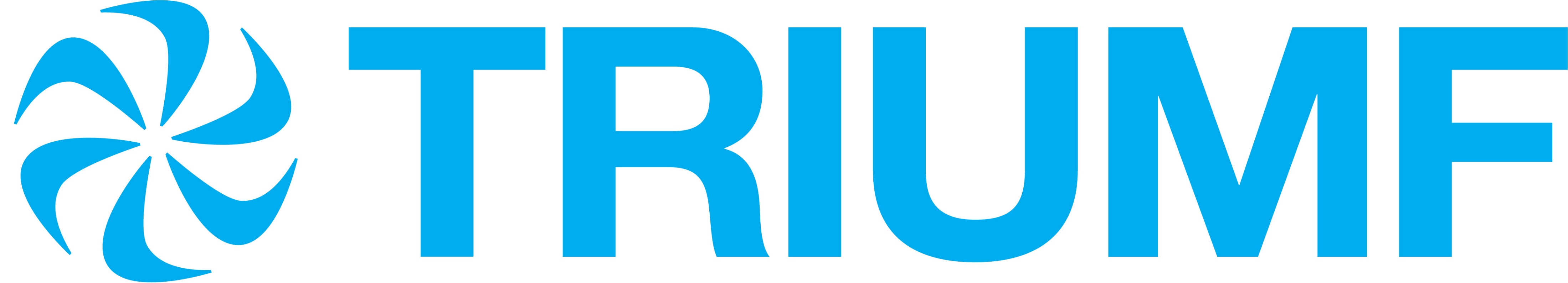 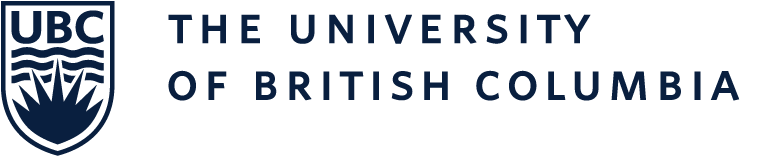 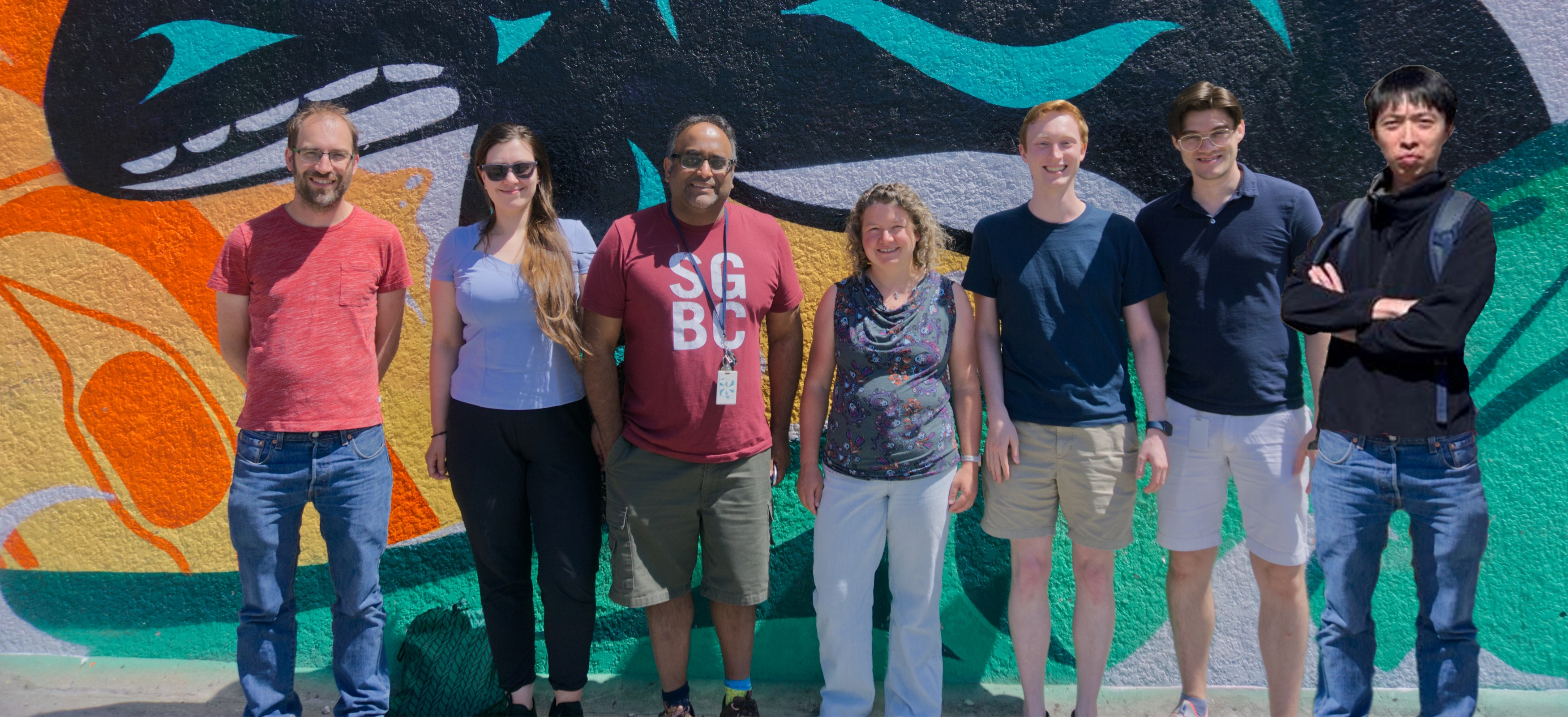 Also many thanks to the Targets and Ion Sources group (T&IS) as well as the TITAN Collaboration for their significant efforts in the advancement of this research!
12
[Speaker Notes: Thanks!]
Backup Slides
18
Relevant BSM Framework
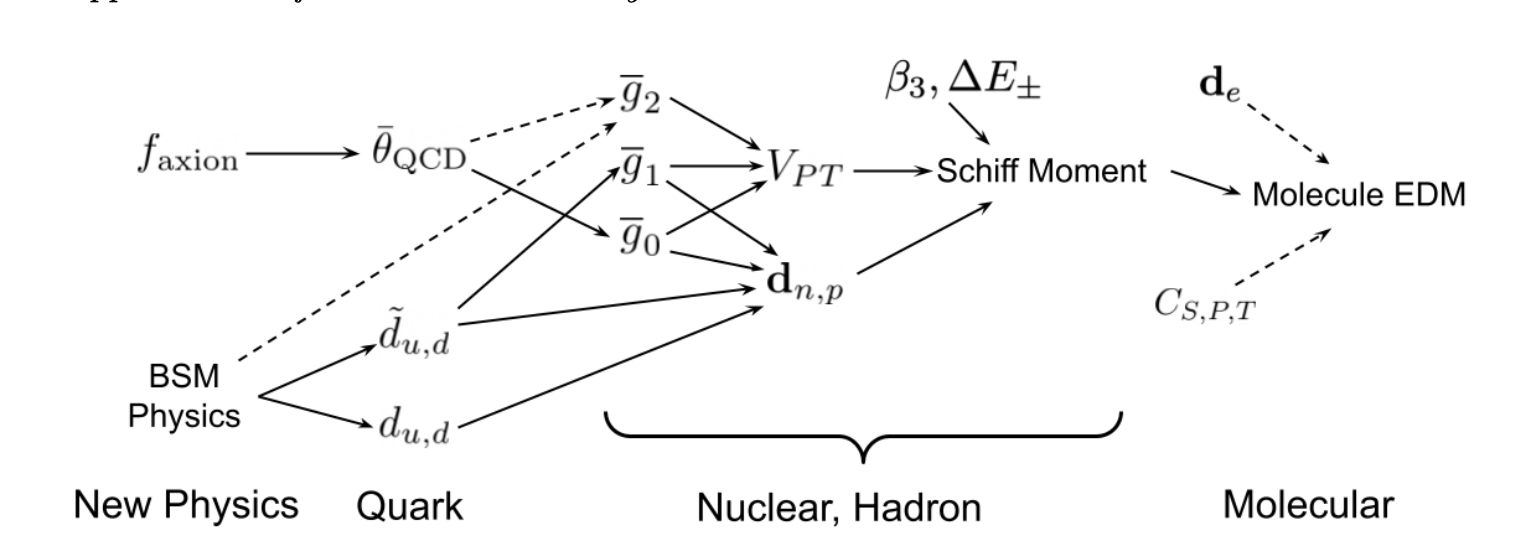 19
[Speaker Notes: Talking Points:
-These CP violating effects can originate from different forms, but if detected, 2 things are true:
-This is a result of BSM physics, current models do not account for this
-These effects will lead to a molecular EDM]
TITAN’s MRTOF
Analyzer Section
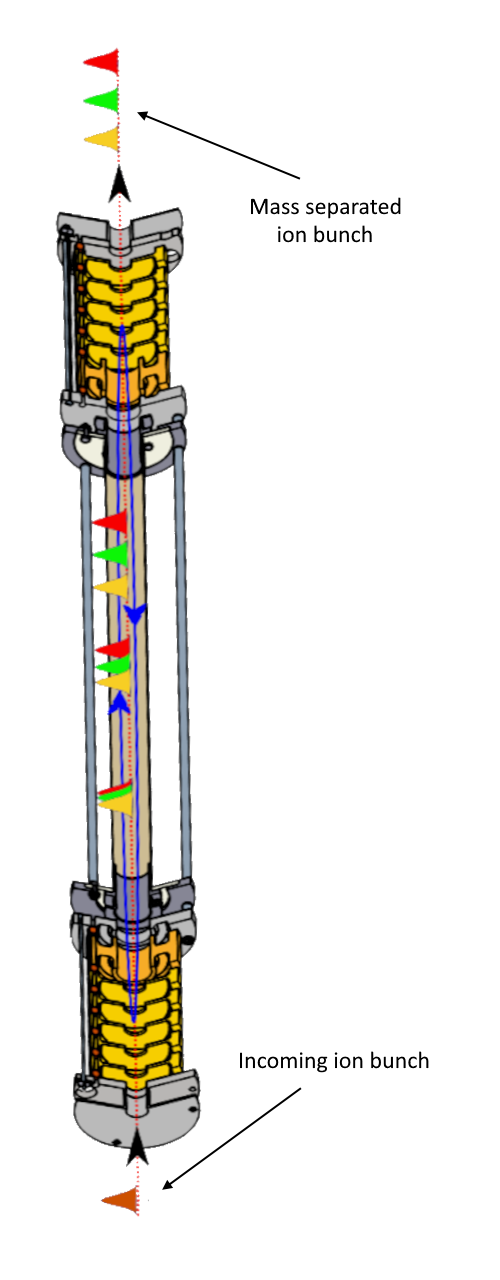 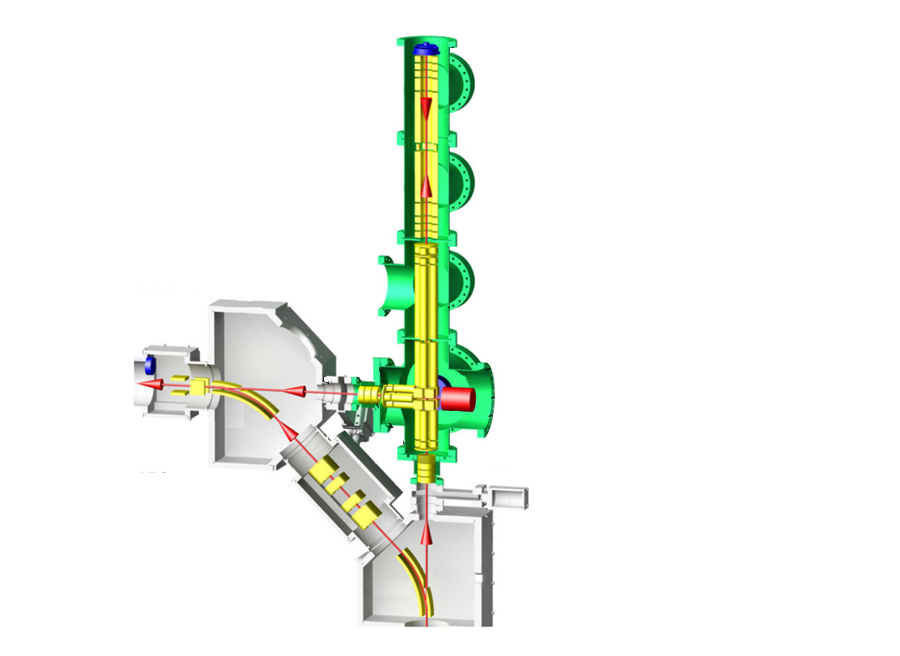 20
[Speaker Notes: Talking Points:
-The MRTOF, being of pivotal importance to some of our current results, merits further discussion
-The analyzer sits atop a set of traps 
-Once the ion bunch is in the trap, it traverses a number of revolutions, from 1 to hundreds
-This path length gives the ion bunch ample time to separate spatially
-This separation is measured in TOF when the upper gate is opened and the ions are released onto the detector]
Which Molecule is Most Suitable?
Species of Interest
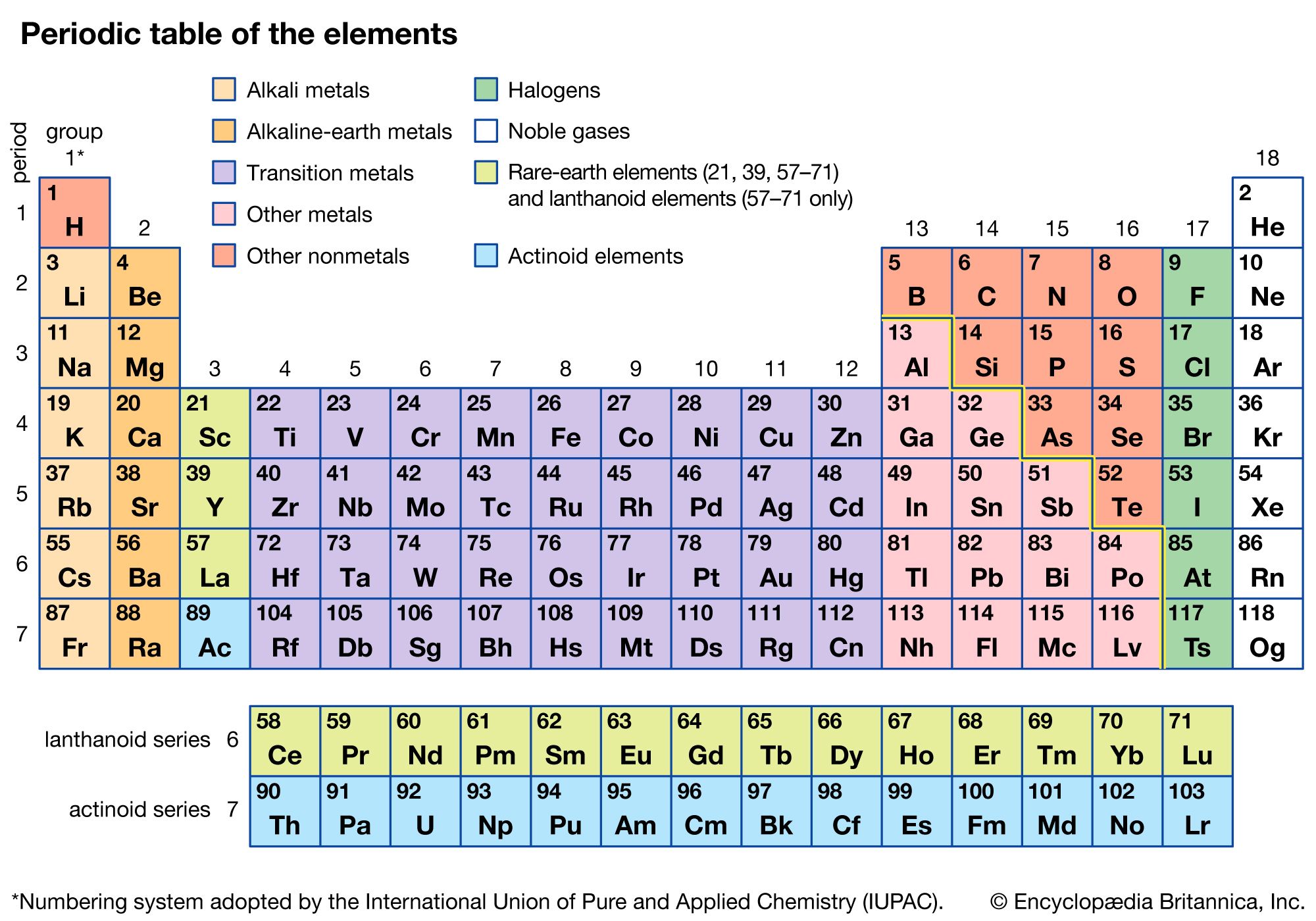 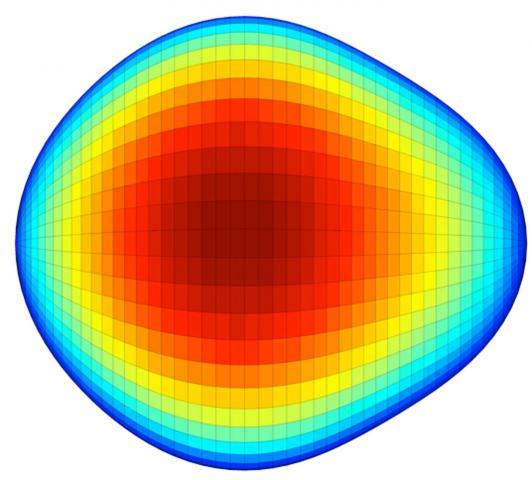 Fluorine
Protactinium
21
[Speaker Notes: Talking Points:
-So, now that we know what we want to measure, we need to know what our target molecule will be
-Provided is a list of enhanced Schiff moments, with the well studied 225Ra being the baseline.
-We see that 229Pa appears to be the candidate with the most extreme sensitivity 
-Fluorides have the highest ionization energy of the periodic table, and this improves the reliability of HCMs]
Experimental Development
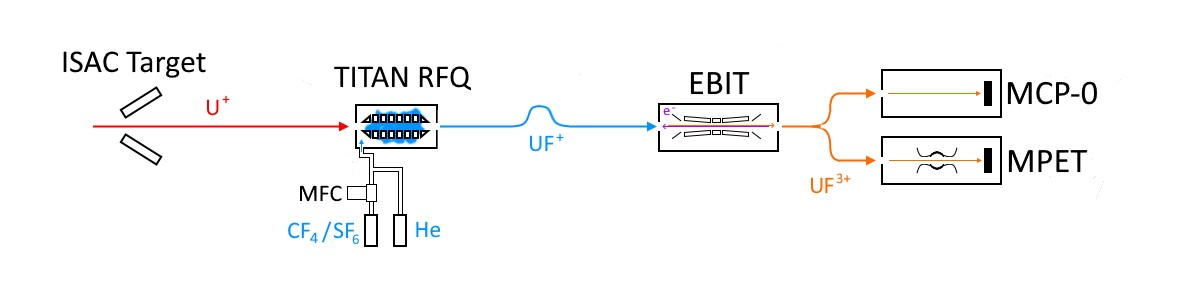 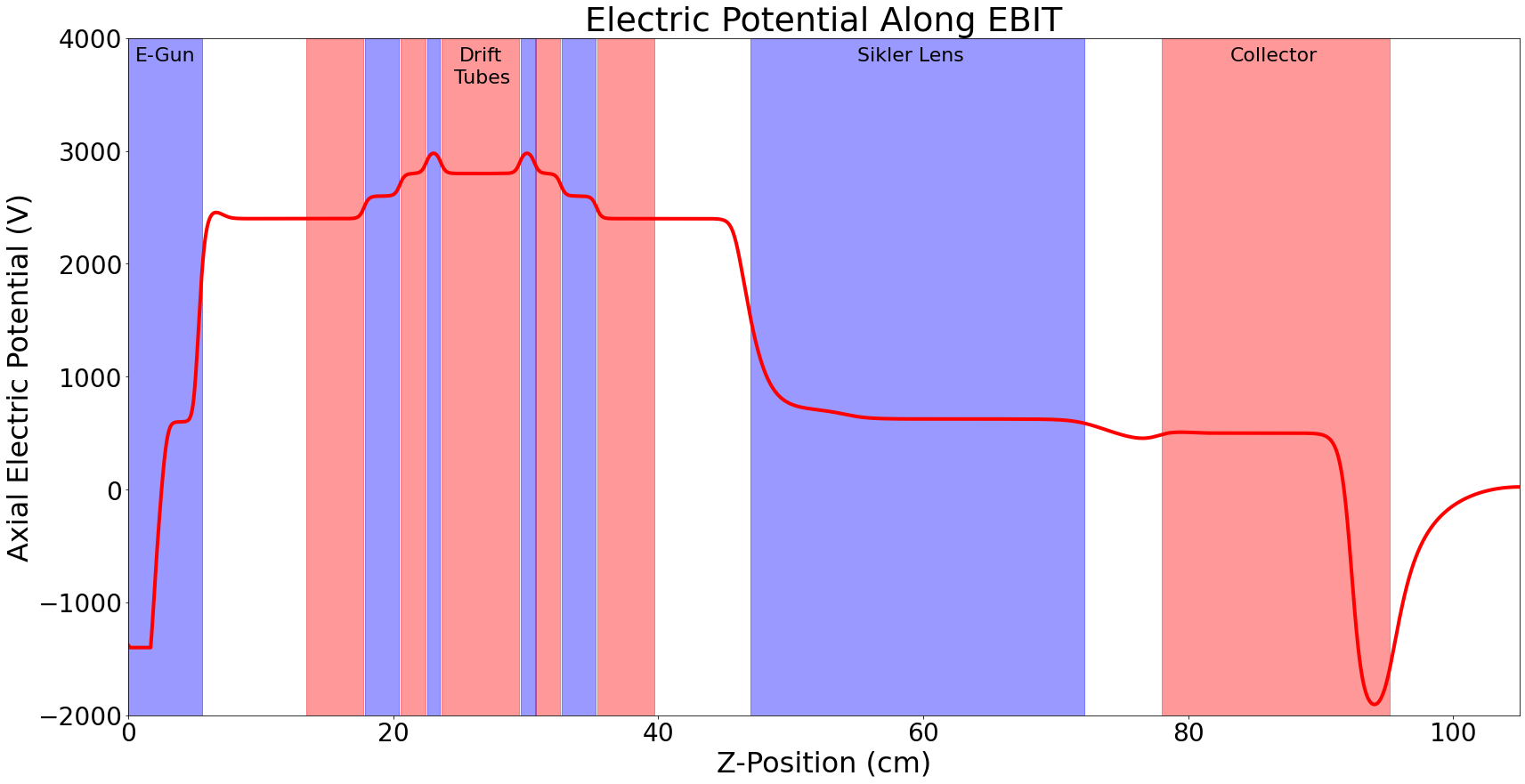 22
[Speaker Notes: Talking Points:
-So, what are the plans and goals of this thesis?
-First, form the easiest HCM that is theoretically available, and the only one which has been experimentally confirmed: UF3+]
CeF2+ - Formation and Stability
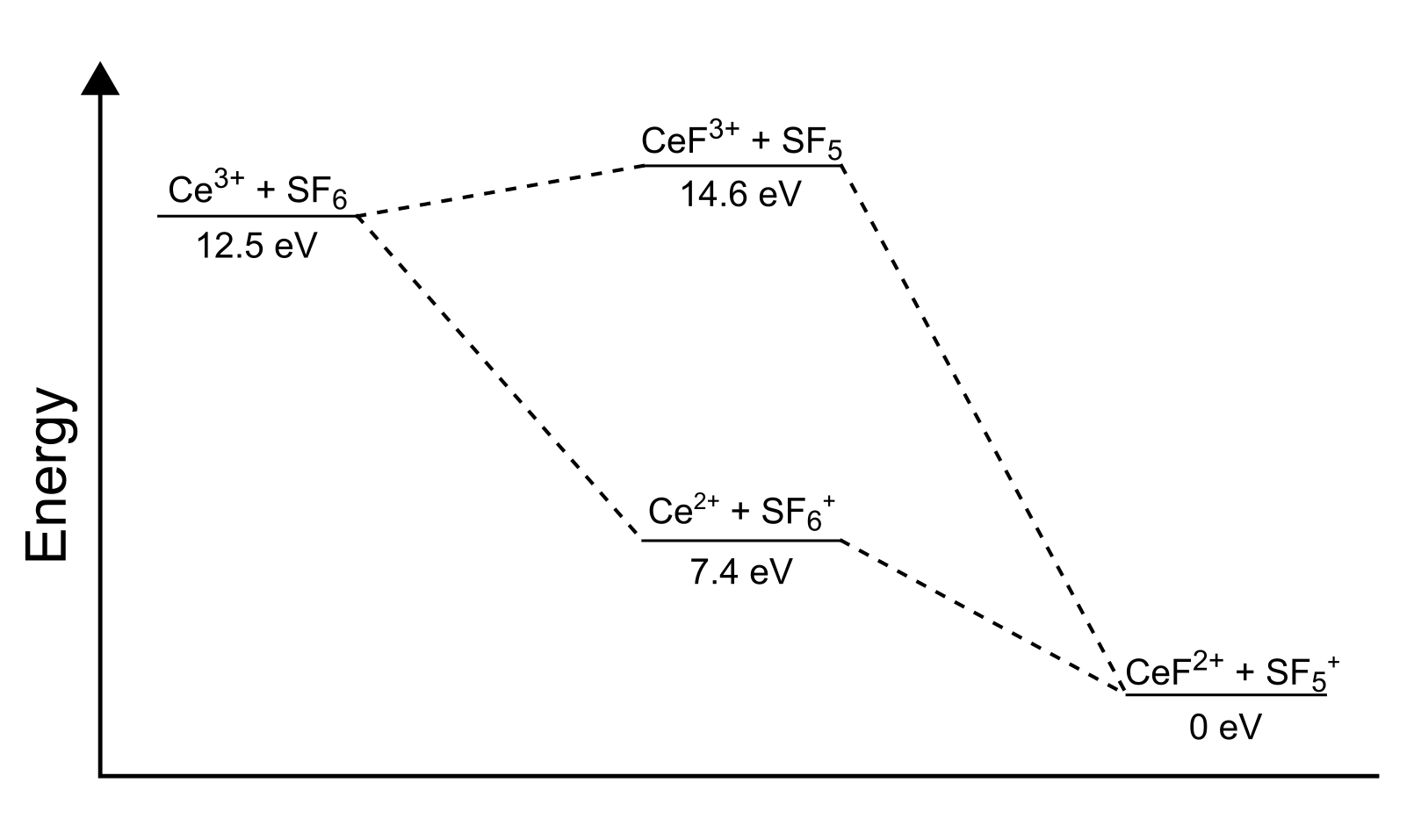 4
[Speaker Notes: -Electronic structure of CeF2+ is shown to be the same as PaF3+ for the 7 lowest lying states
-Most importantly, the ground state is the same, meaning the hyperfine structure will look similar and can be used as a parallel to PaF3+]
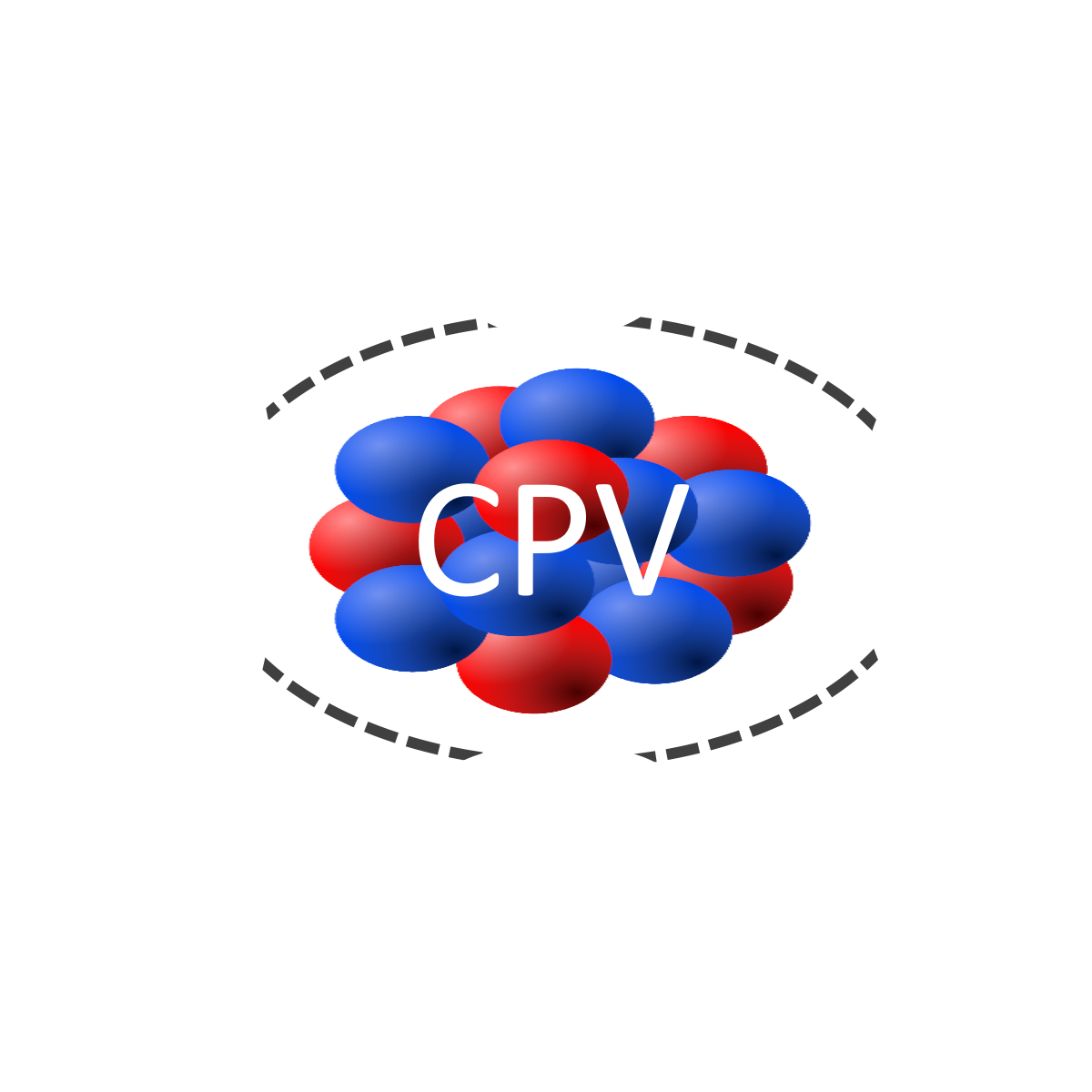 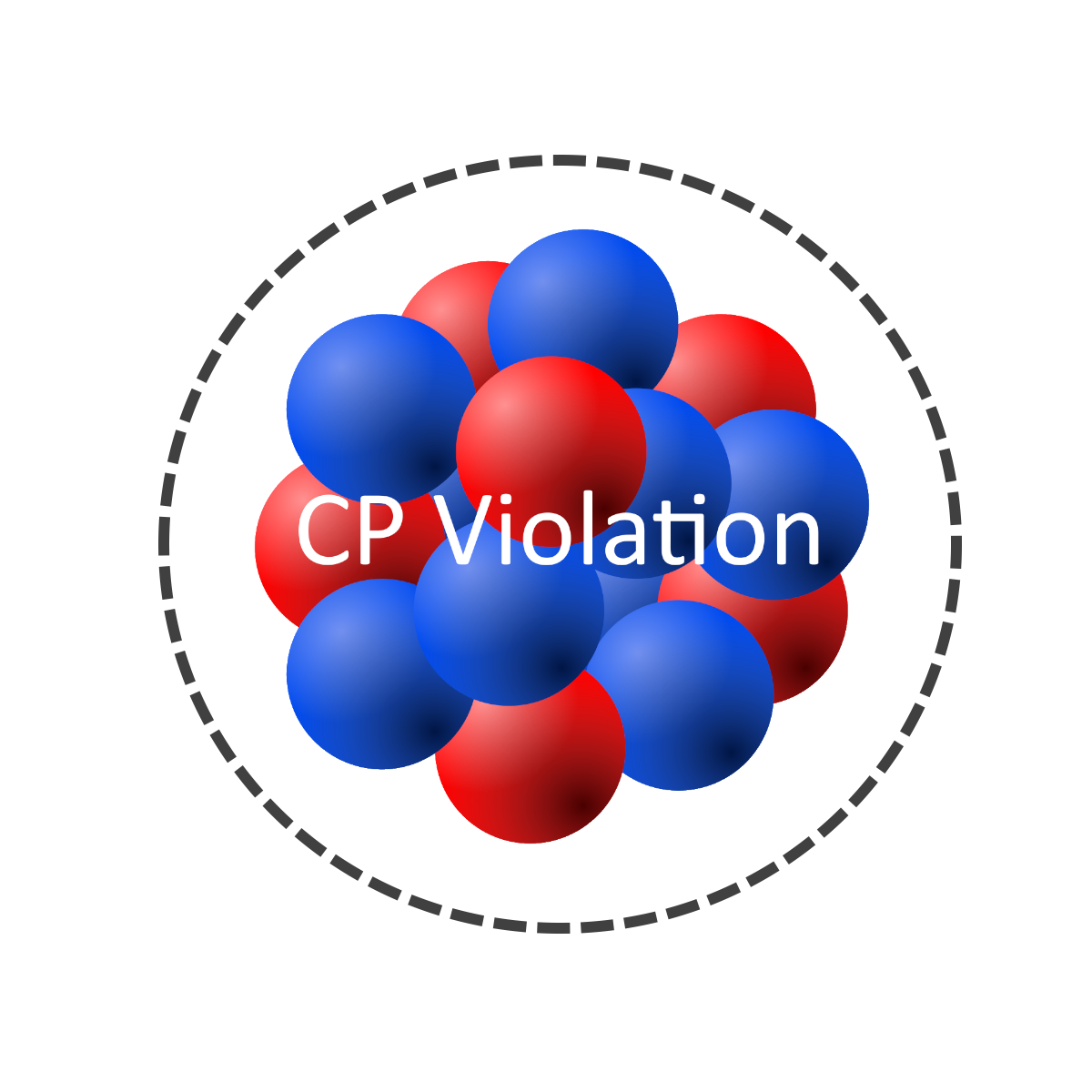 Enhanced Sensitivity
Radioactive molecules
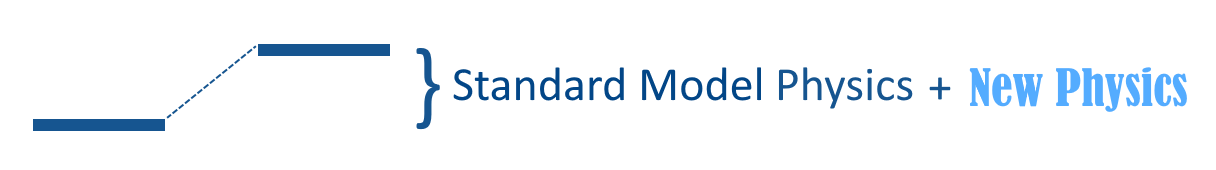 Enhanced Schiff Moment
Enhancement factors in our approach: 
octupole deformed nuclide   x 100-1,000
in polar molecule                   x 1,000-10,000
in atom or ion trap                 x 1,000  compared to beam experiments
Compared to spherical atomic nuclei (Hg)
+3
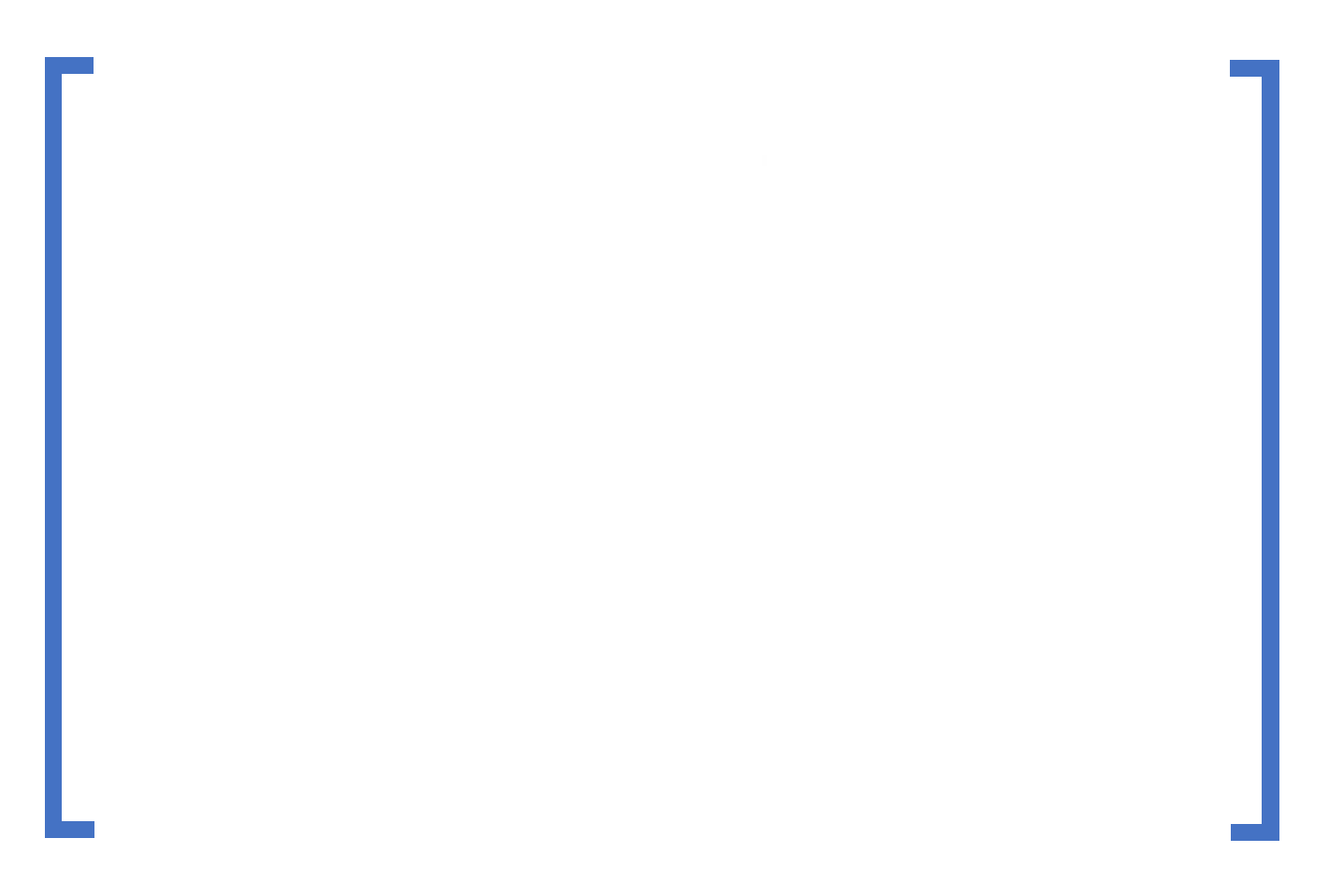 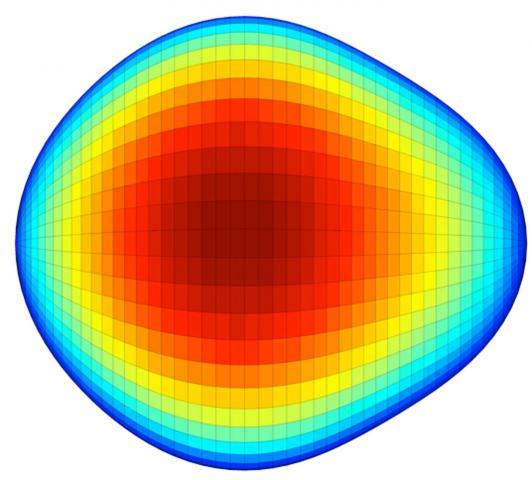 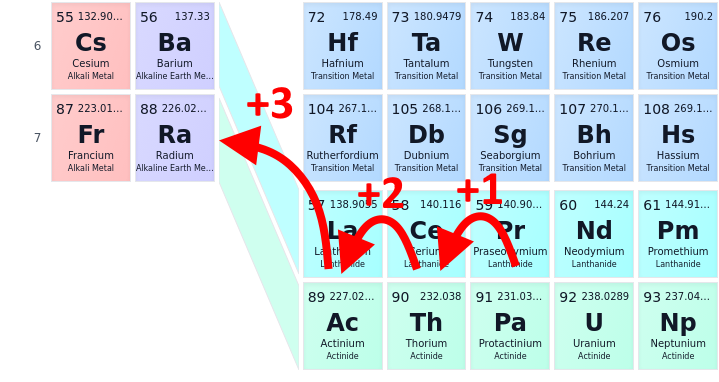 All known cases are radioactive
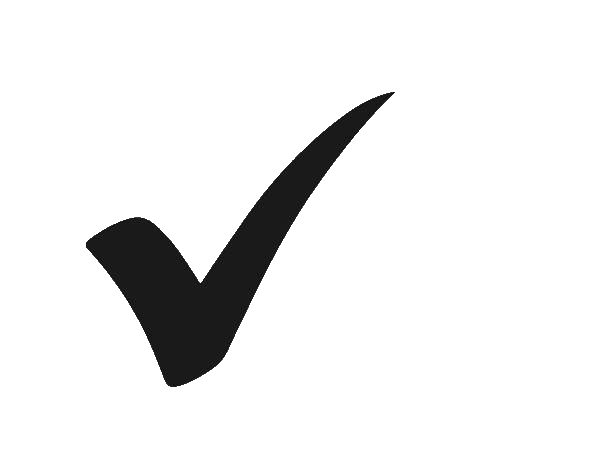 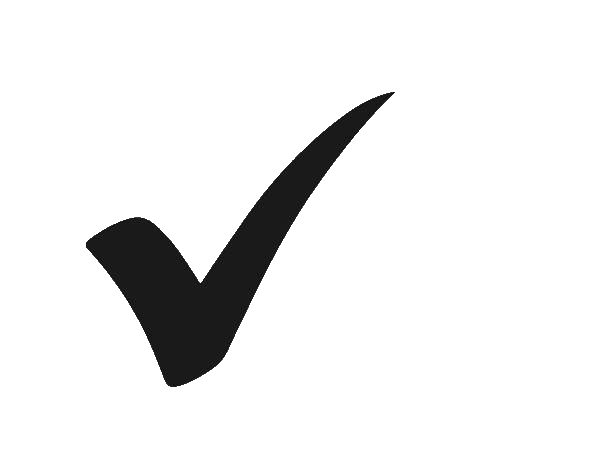 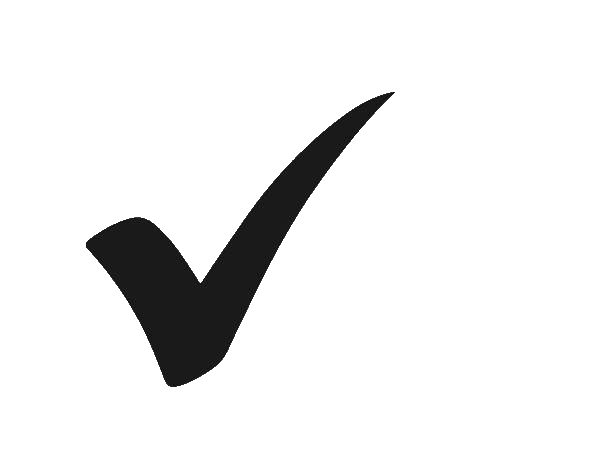 Laser coolable!
Fluorine
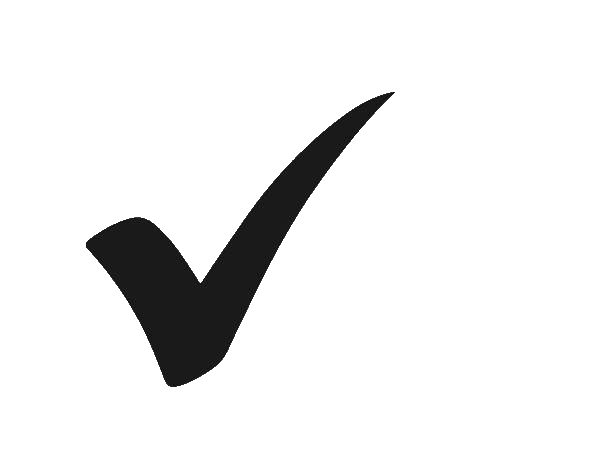 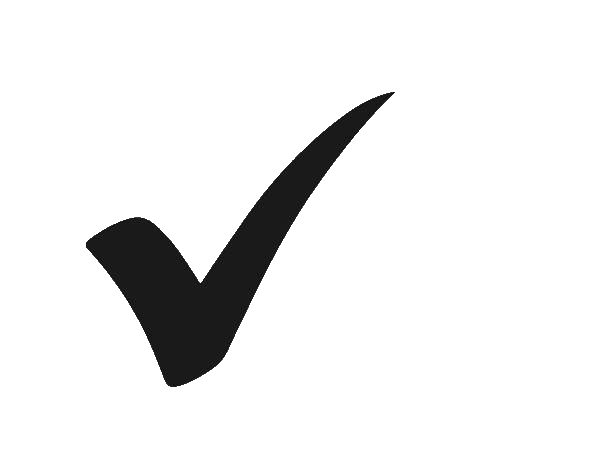 Protactinium
4
[Speaker Notes: Talking Points:
-The effective fields present in the polar molecules provide another 3-4 orders of magnitude
-Trapping drastically improves coherence time and therefore statistics and provides yet another ~3 orders of magnitude of improvement]